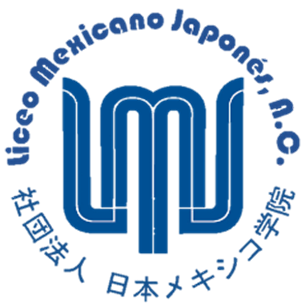 Liceo Mexicano Japonés A.C
Equipo 5:
Proyecto para 6° Grado
 Galería itinerante presenta: 
“Arte en Movimiento”
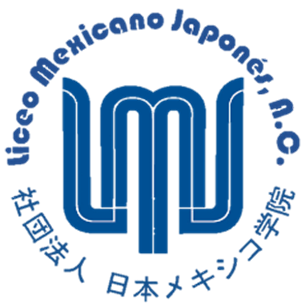 Maestros Participantes: 

Alejandra Ramírez Bucio – Inglés
Jorge Olvera Velasco - Contabilidad
Luis Mirón Esquivel - Dibujo Constructivo
Norika Amaya Palomino - Psicología
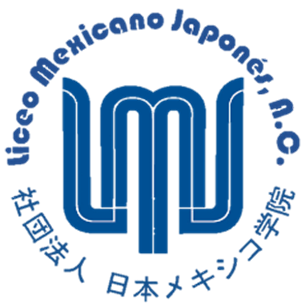 Proyecto para ciclo escolar: 2018 – 2019
De abril 01 a mayo 6, 2019
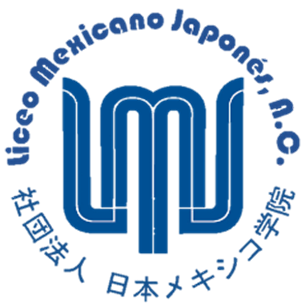 Galería itinerante presenta: 
“Arte en Movimiento”
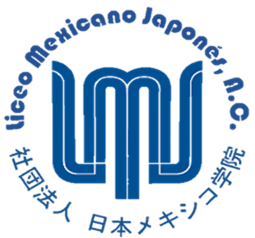 INDICE DE APARTADOS

5.a 	Producto 1 C.A.I.A.C Conclusiones generales. Interdisciplinariedad
	Producto 3 Fotografías de la sesión 
5.b	Producto 2 Fotografía del organizador gráfico
5.c	Introducción o justificación del proyecto
5.d	Objetivo general del proyecto
5.e	Preguntas generadoras guía del proyecto a realizar
5.f	Contenido: temas y productos propuestos
5.g	Planeación general / Planeación día a día / Seguimiento / Evaluación / Autoevaluación y coevaluación
5.h 	Reflexión de grupo interdisciplinario
	Reflexión reunión de zona
5.i	4. Organizador gráfico
	5. Procesos de indagación
	6. A.M.E. general
	7. E.I.P. Resumen
	8. E.I.P. Elaboración del proyecto
	9. Fotografías 
	10. Evaluación 
	11. Formatos de evaluación 
	12. Lista de pasos para realizar la infografía 
	13. Infografía 
	14. Reflexiones personales
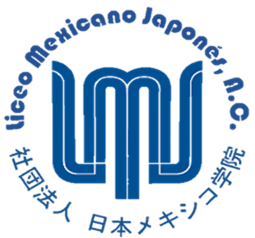 Conclusiones GeneralesInterdisciplinariedad
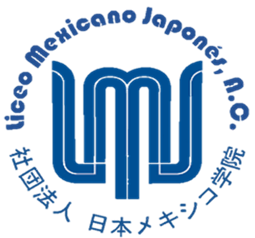 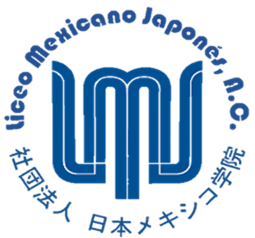 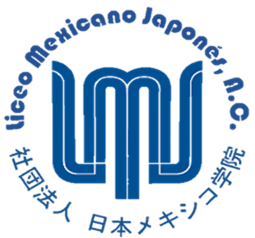 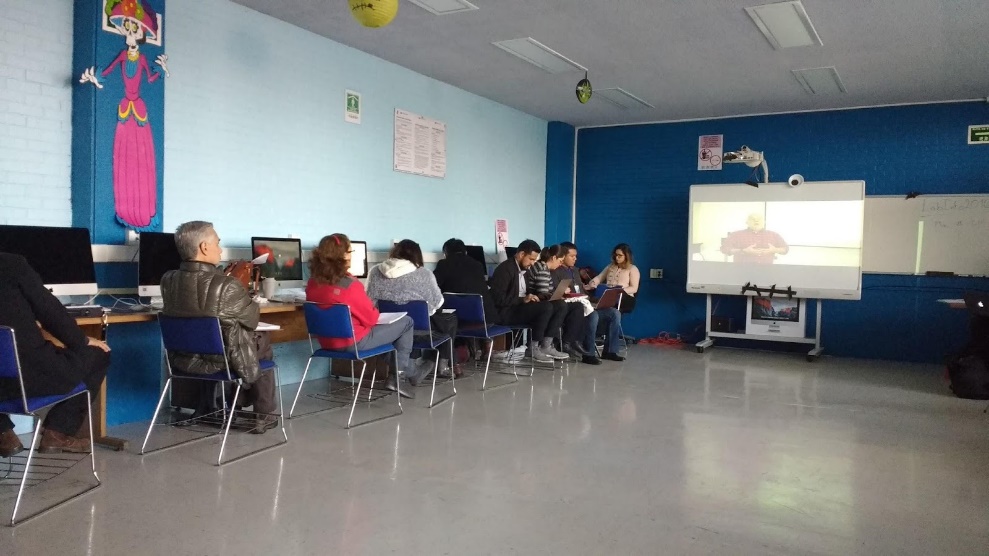 Sesión Interdisciplinariedad
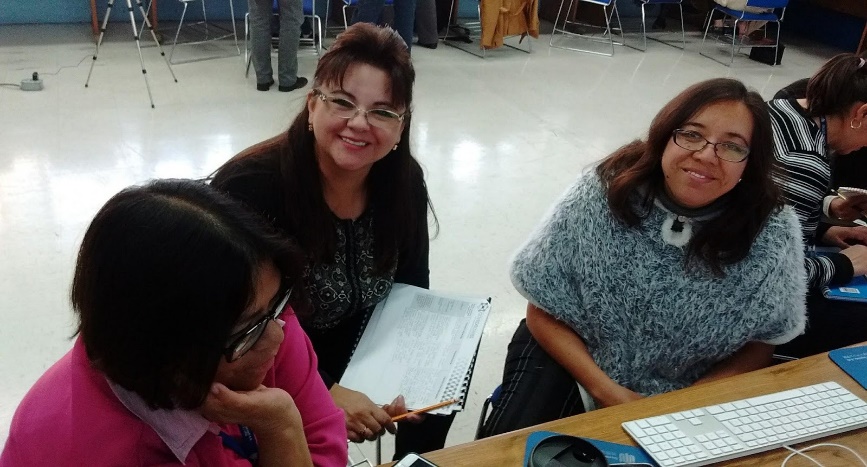 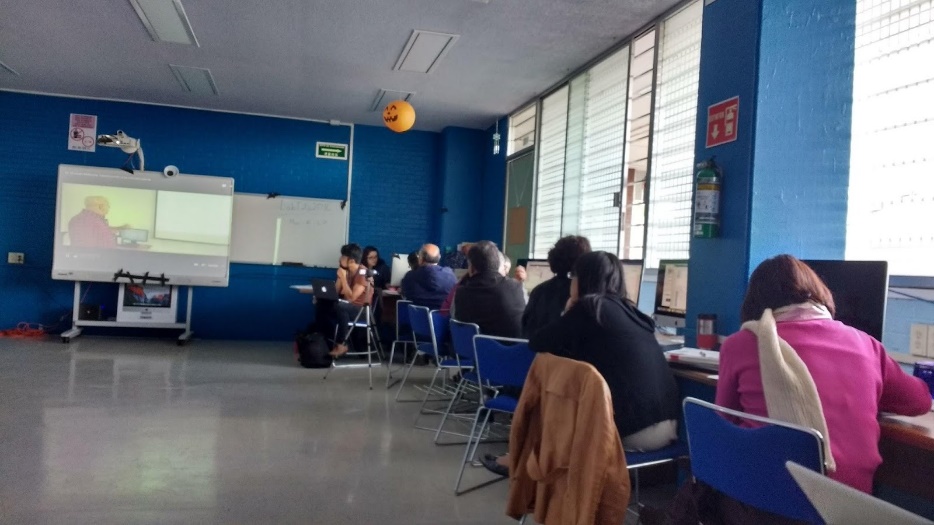 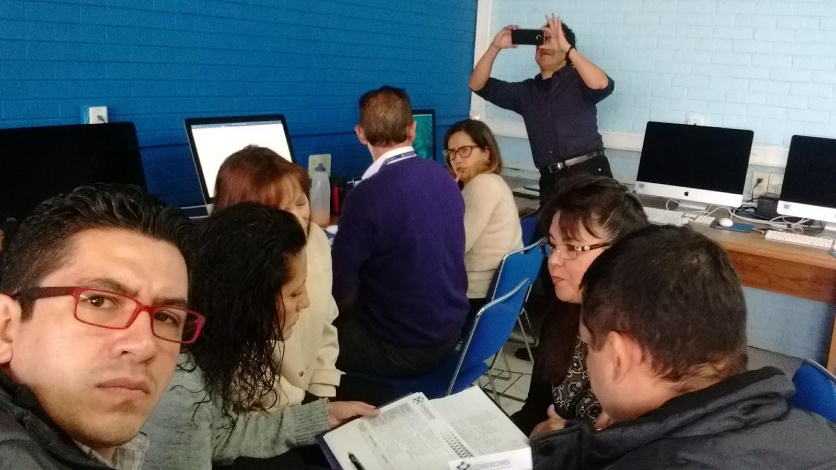 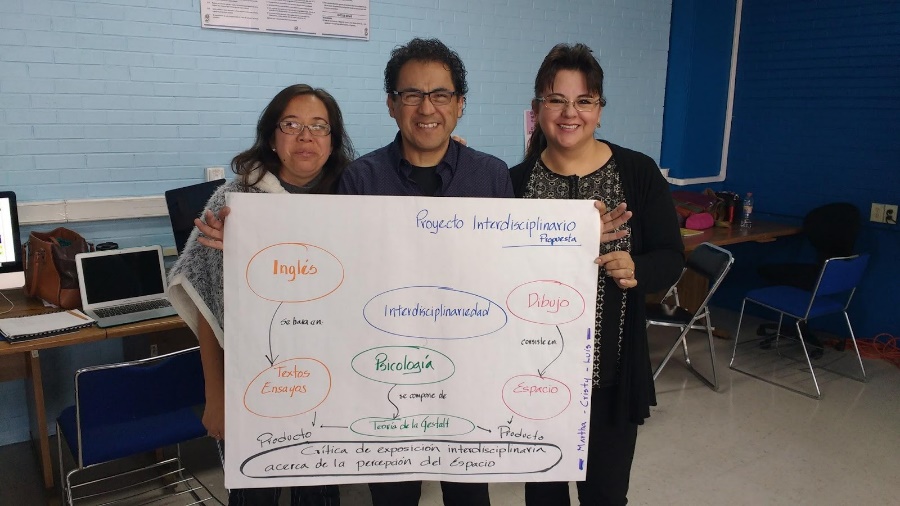 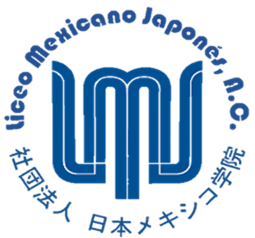 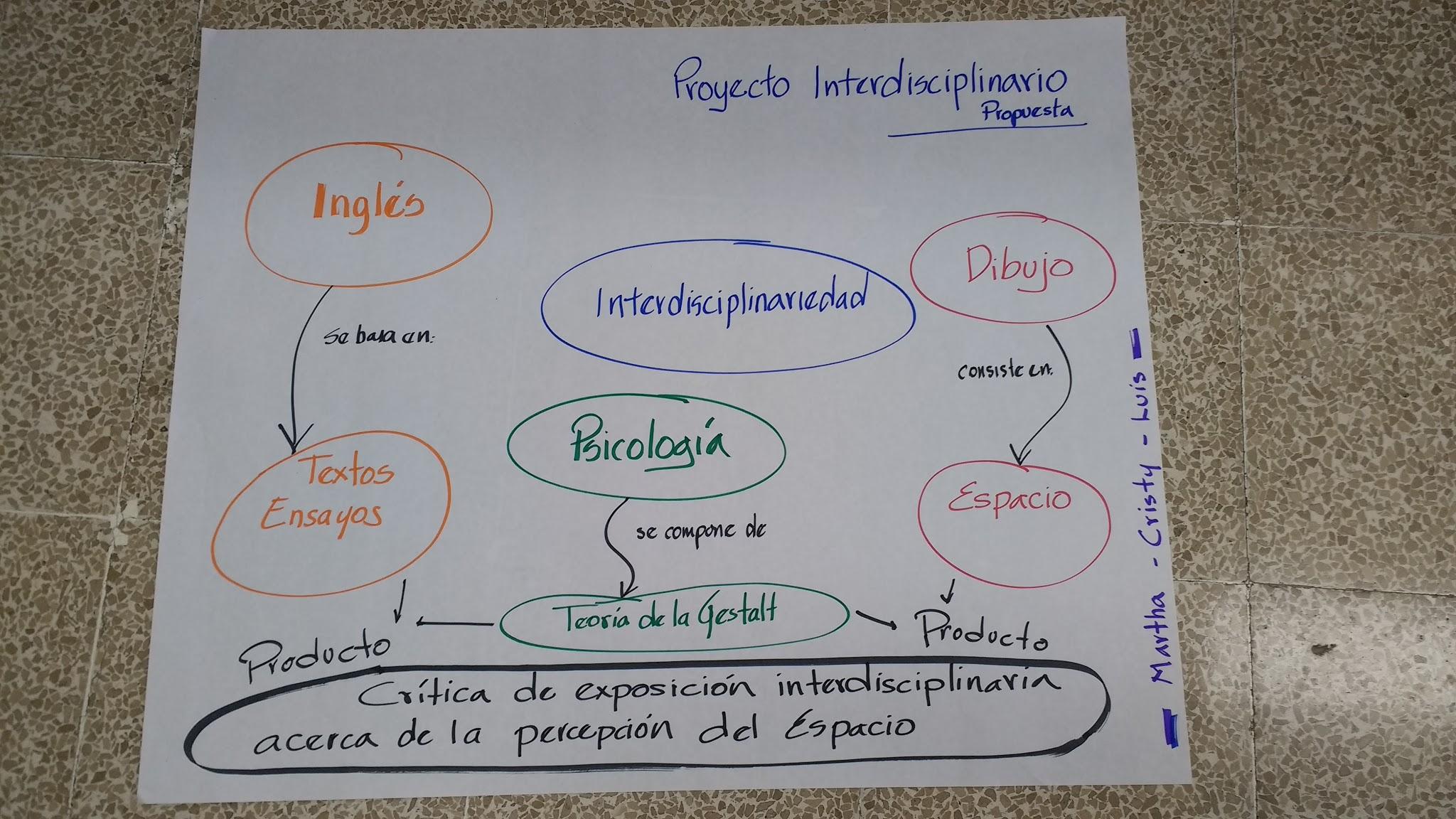 Organizador Gráfico
Observar
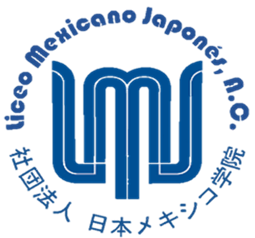 Plantear preguntas
Examinar fuentes
Actividad polifacética
Que implica
Planificar investigación
Identificar preguntas y conceptos
Se define como
Revisar experimentos
Indagación
Diseñar y conducir investigaciones
Interpretar datos
Comunicar resultados
Proponer respuestas
Utilizar tecnologías y matemáticas
Como
Habilidades
Se promueve por
Formular y revisar explicaciones y modelos científicos
Comunicar y defender un argumento científico
Reconocer y analizar explicaciones y modelos alternativos
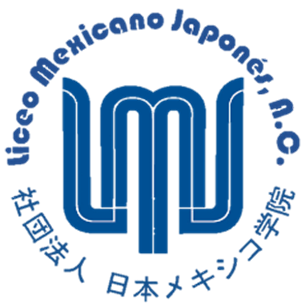 Introducción – Justificación
Existe la necesidad de propiciar un conocimiento integral en los estudiantes, para que vean las materias de manera holística y no aisladas.
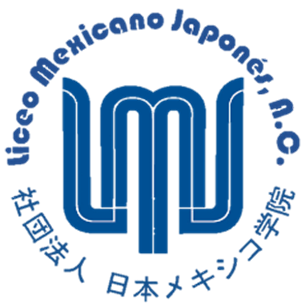 Objetivo general del Proyecto:

Que los alumnos egresen del nivel medio superior con una formación y visión integral, que les permita solucionar problemas complejos en su carrera profesional a través del trabajo colaborativo.

Descripción del proyecto:

A través de los conceptos vistos en Contabilidad, los alumnos trabajarán en estados financieros que les permitan establecer los procesos a seguir para la creación de una Galería. En esta galería se montará una exposición itinerante, en la que se podrán apreciar diferentes aspectos de dimensión y percepción, en obras creadas por los mismos alumnos. Las explicaciones se presentarán en inglés.
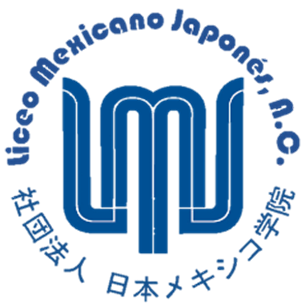 Objetivos a alcanzar de cada asignatura:

Dibujo constructivo: Establecer la correlación entre dimensionalidad, proporción, figura – forma y espacialidad, a través de proyecciones y geometría plana y descriptiva.

Inglés: Identificar vocabulario contextual para la comprensión de textos relacionados , así como ofrecer de manera oral explicaciones de lo presentado en la galería.

Psicología: Establecer los procesos de la senso-percepción, así como sus leyes y alteraciones.

Contabilidad: Establecer las características de la administración en el sector privado para elaborar estados financieros.
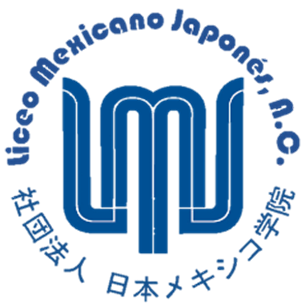 Preguntas Generadoras
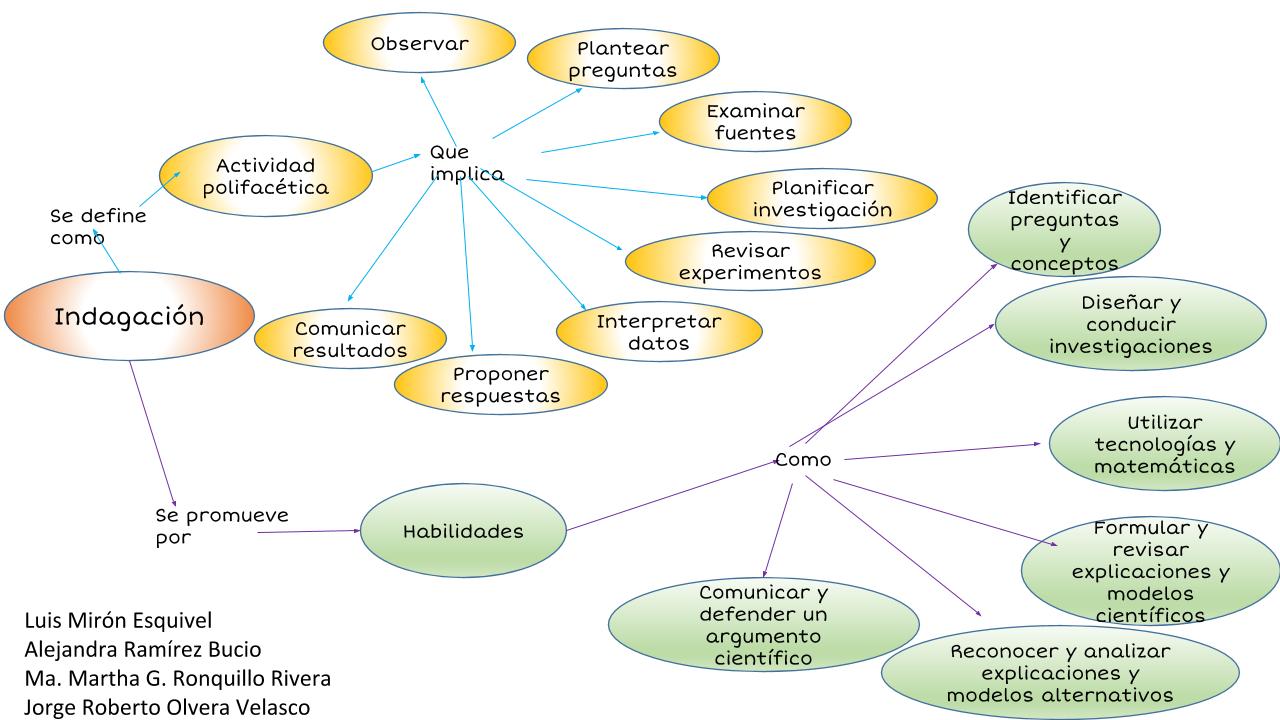 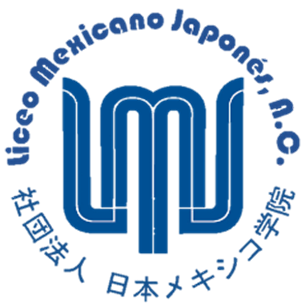 Planeación Día a Día
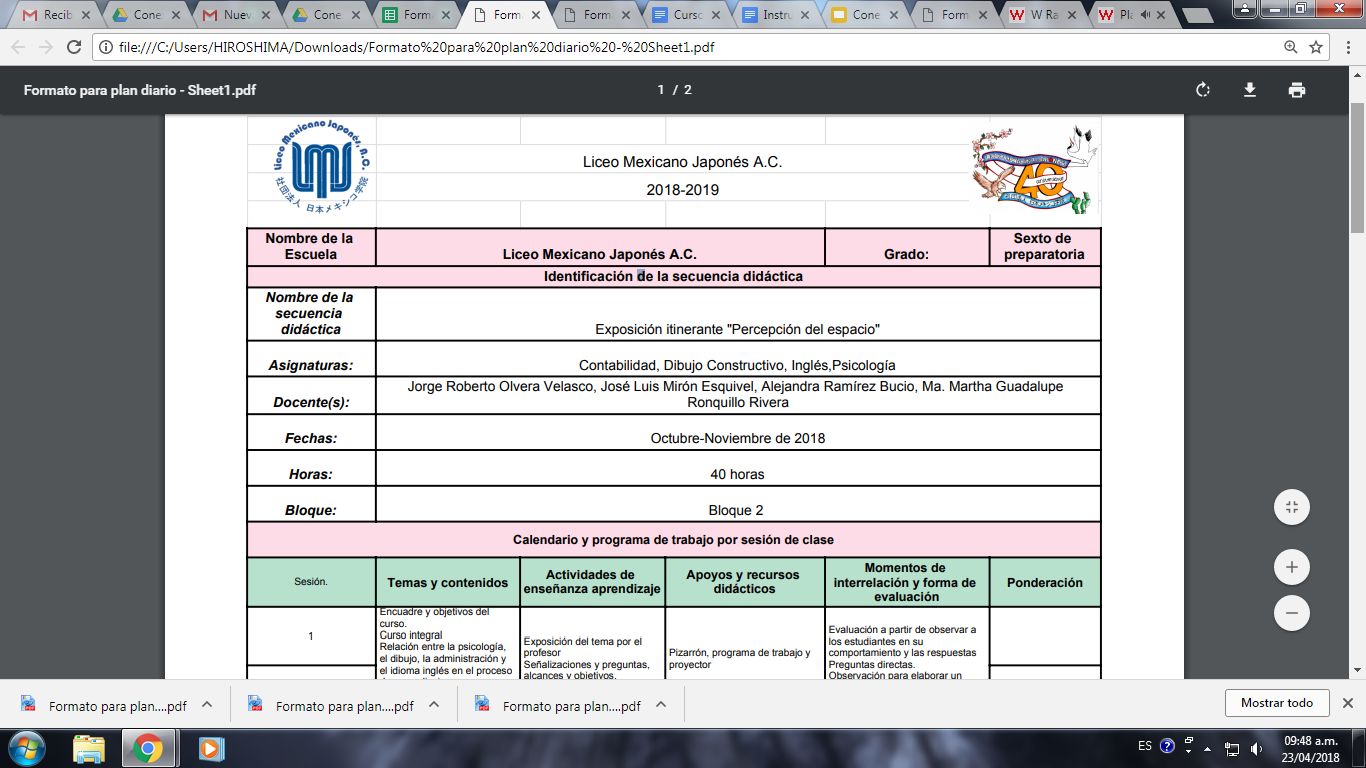 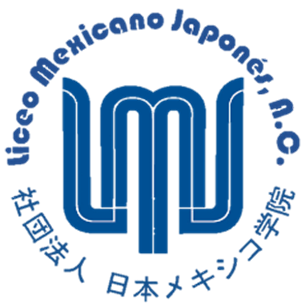 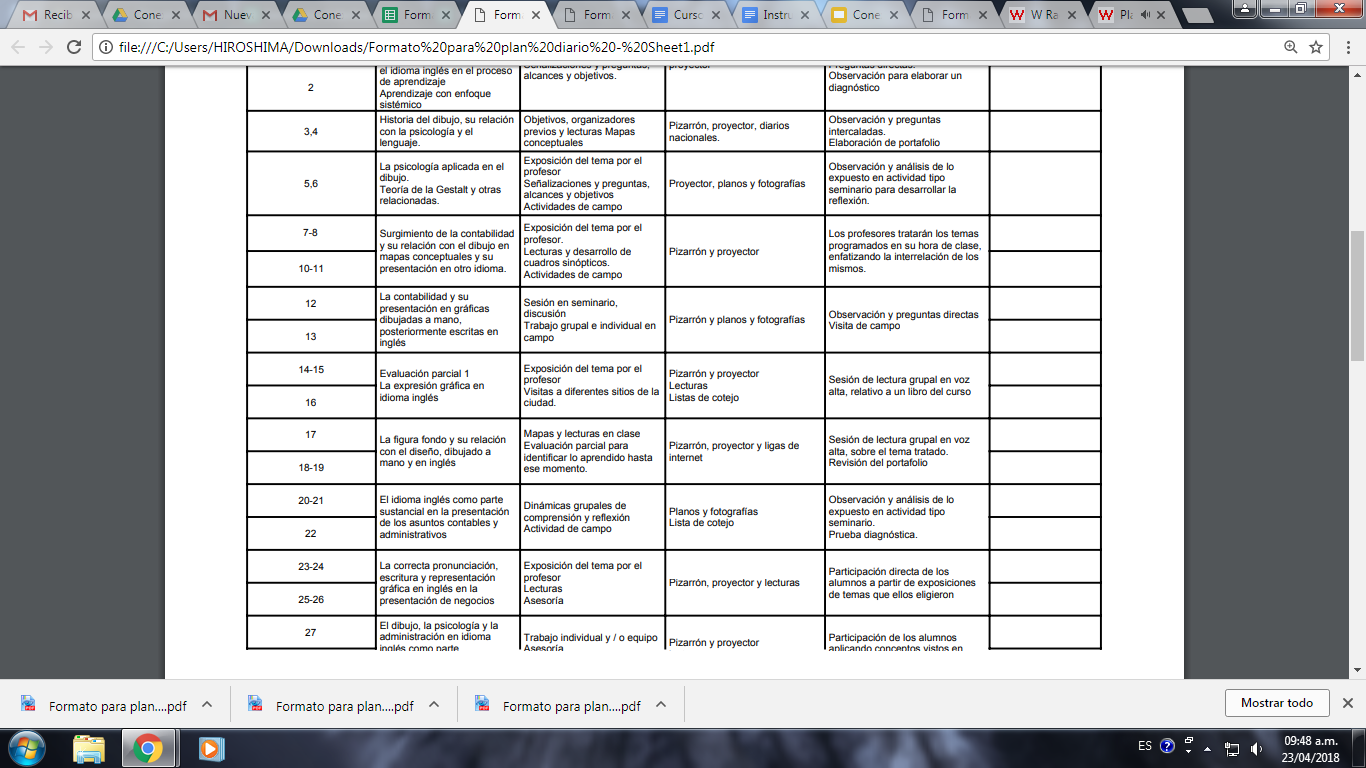 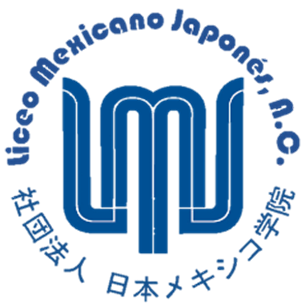 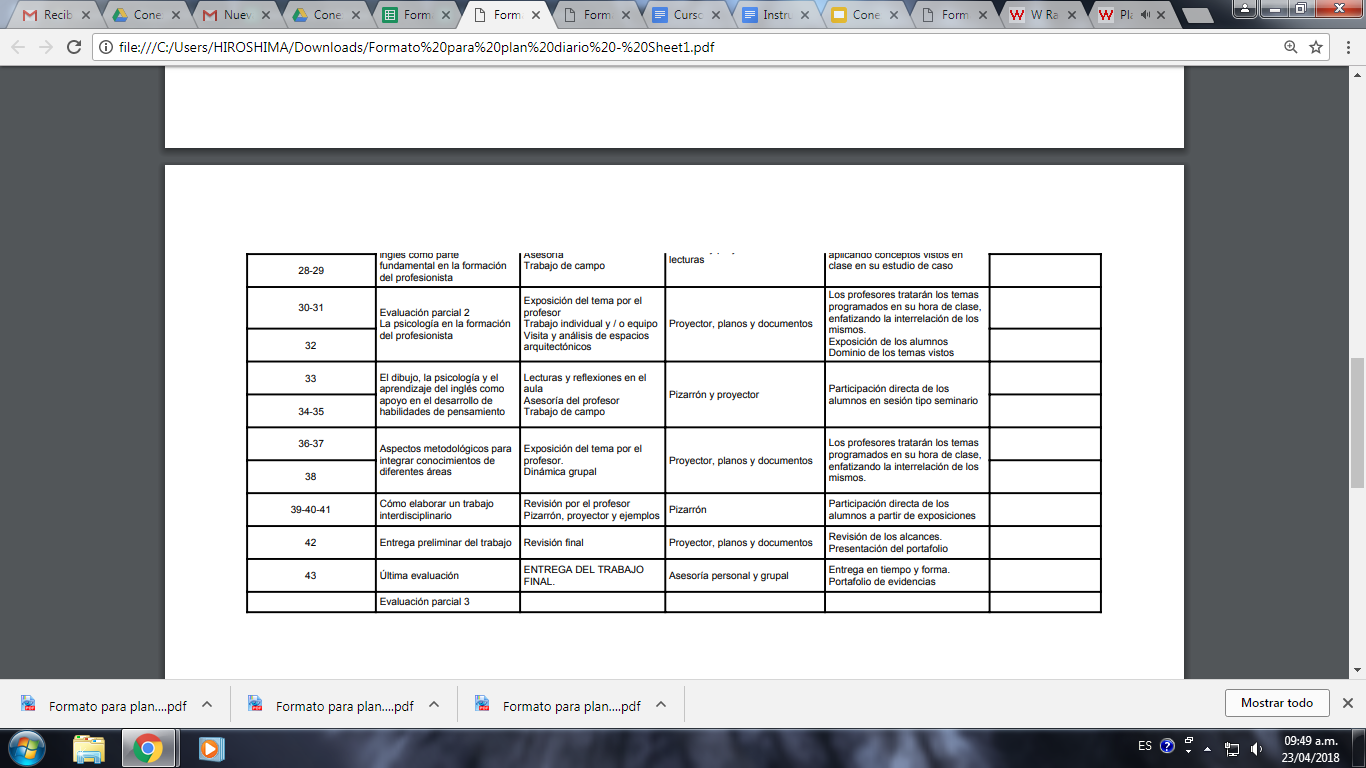 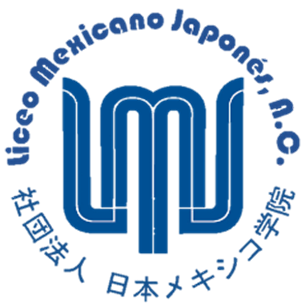 Reflexión Reunión de Zona
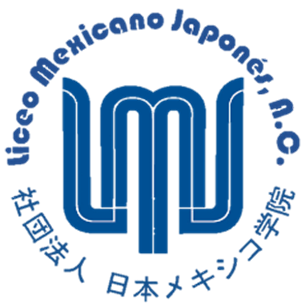 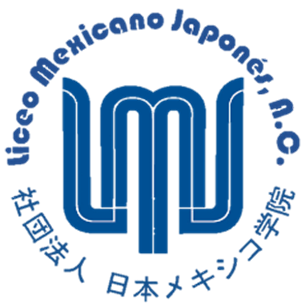 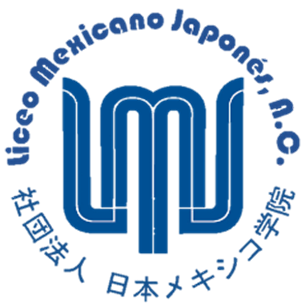 Organizador Gráfico Esencial
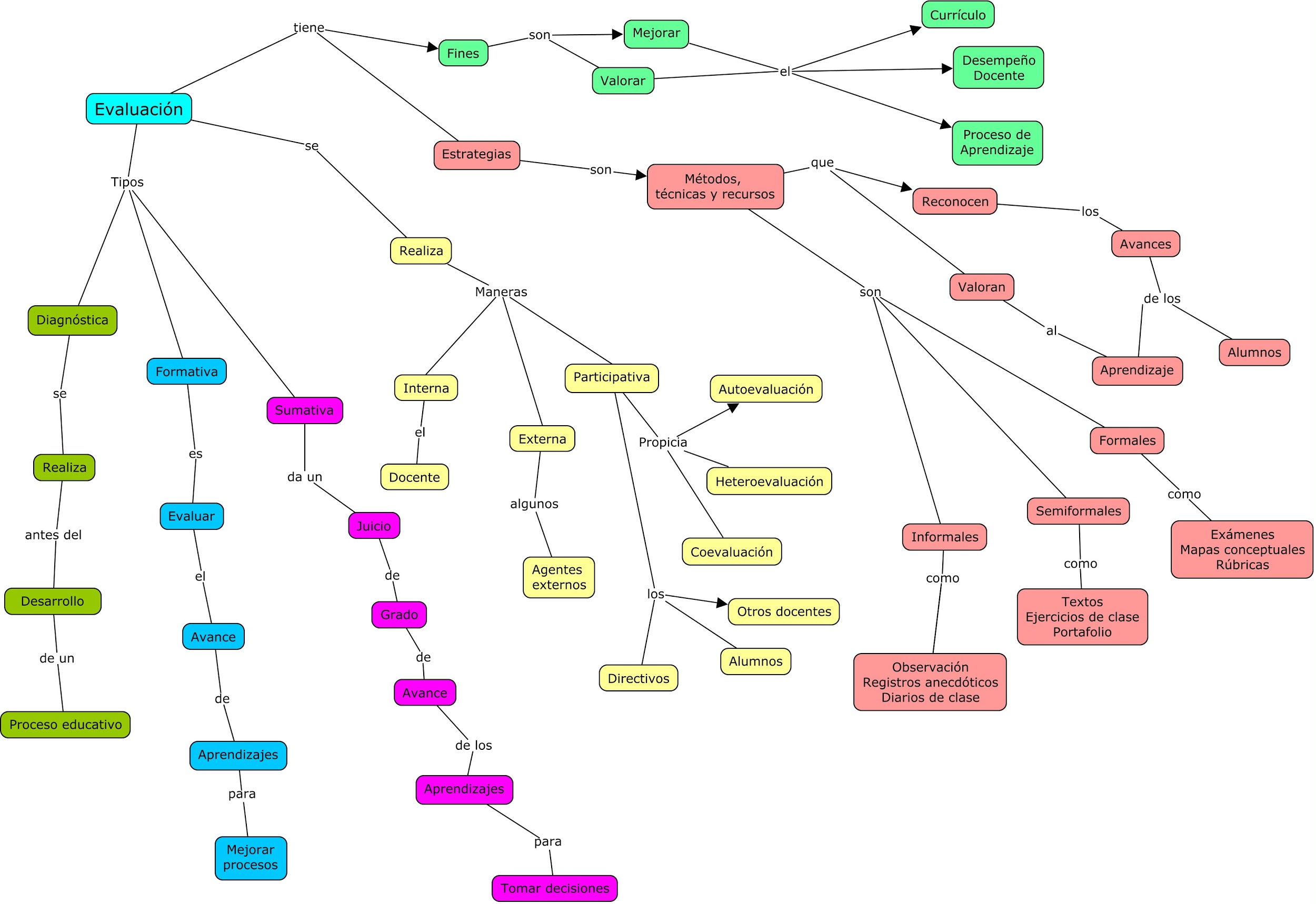 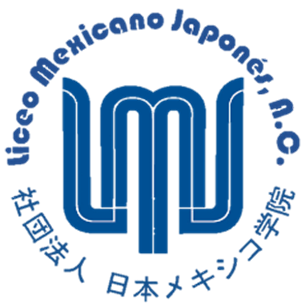 Organizador Gráfico: Proceso de Indagación
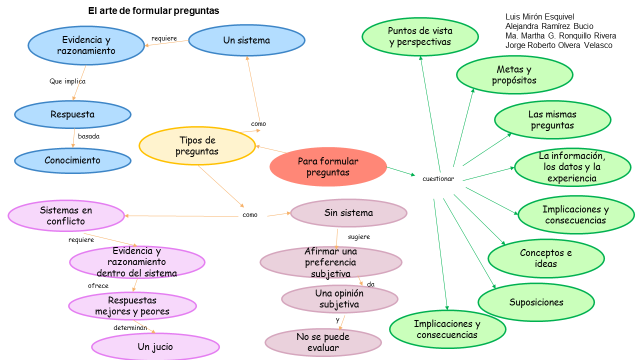 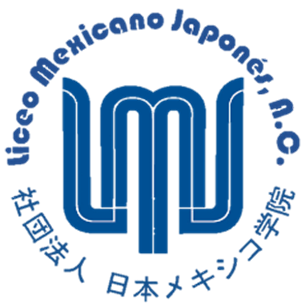 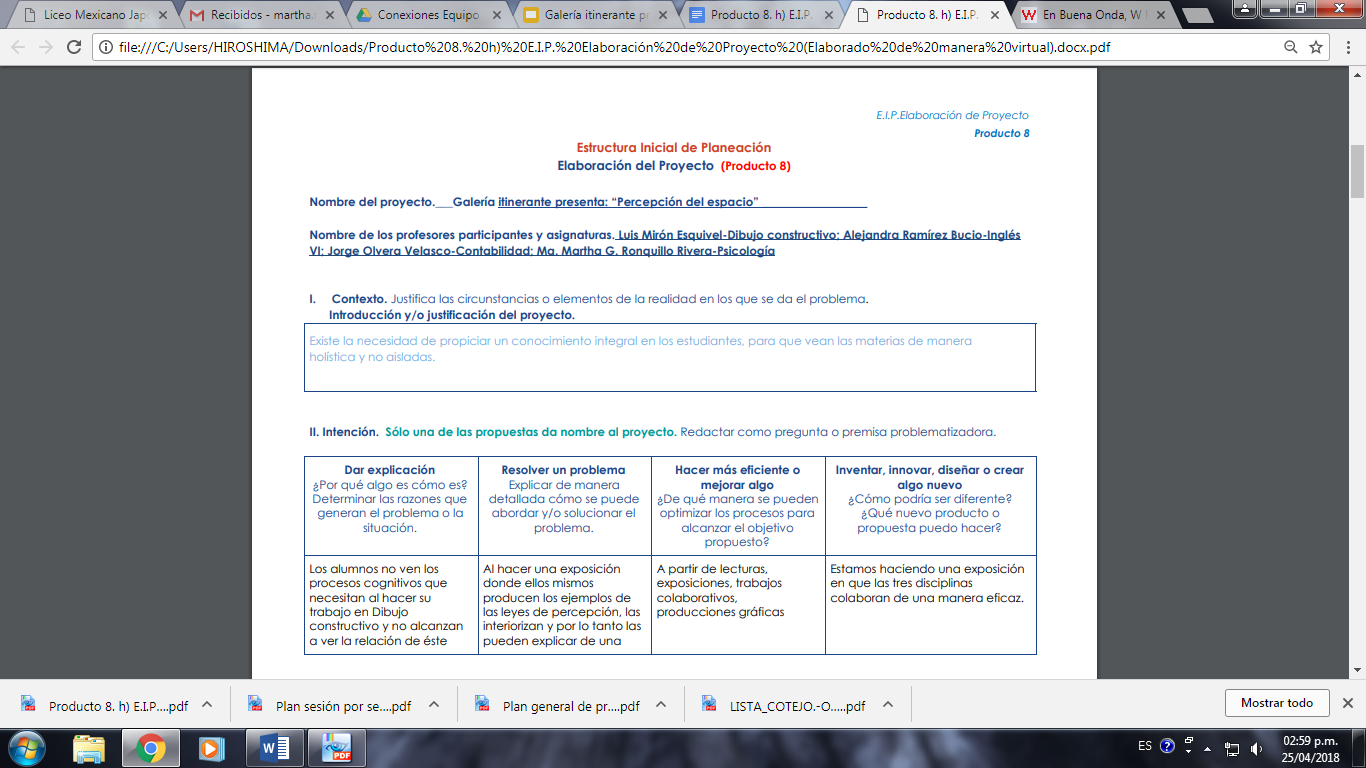 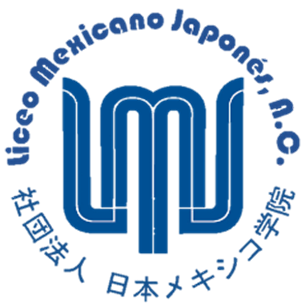 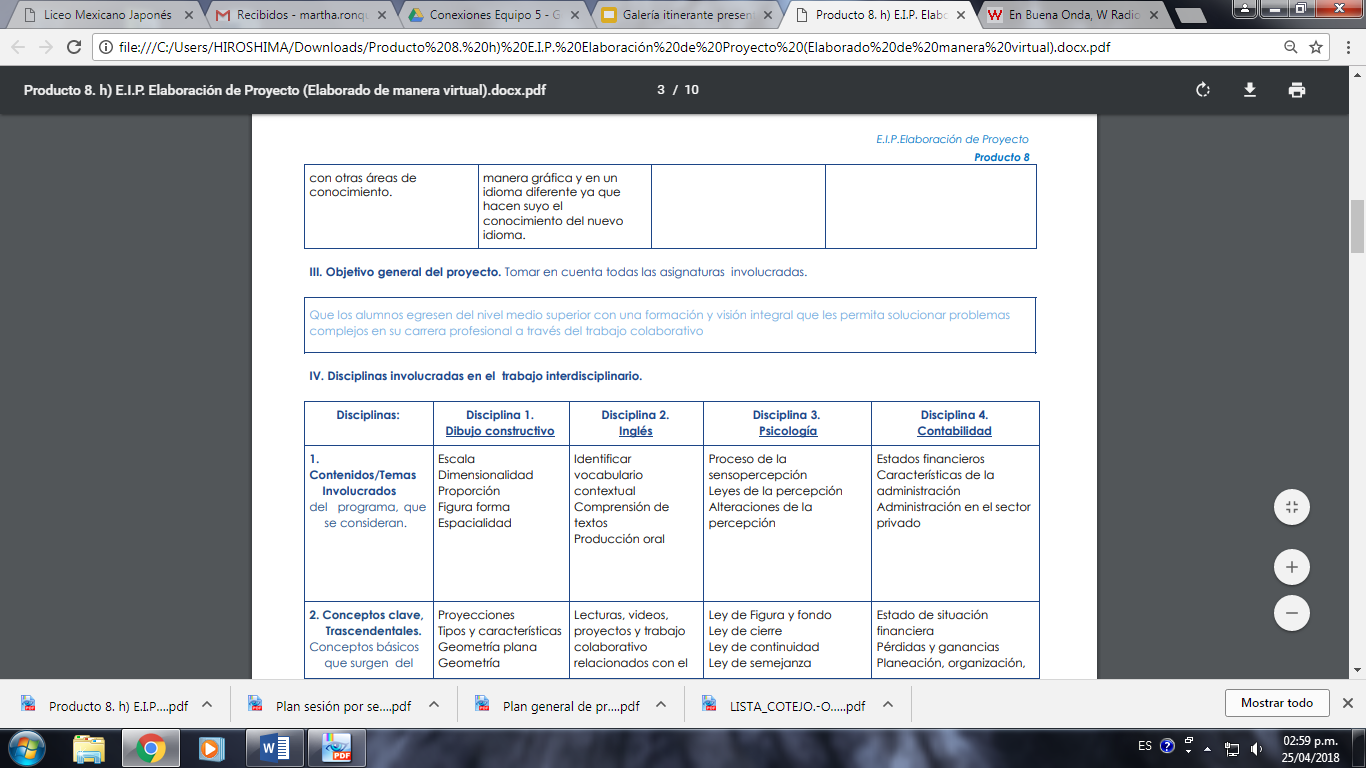 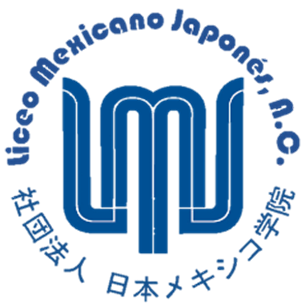 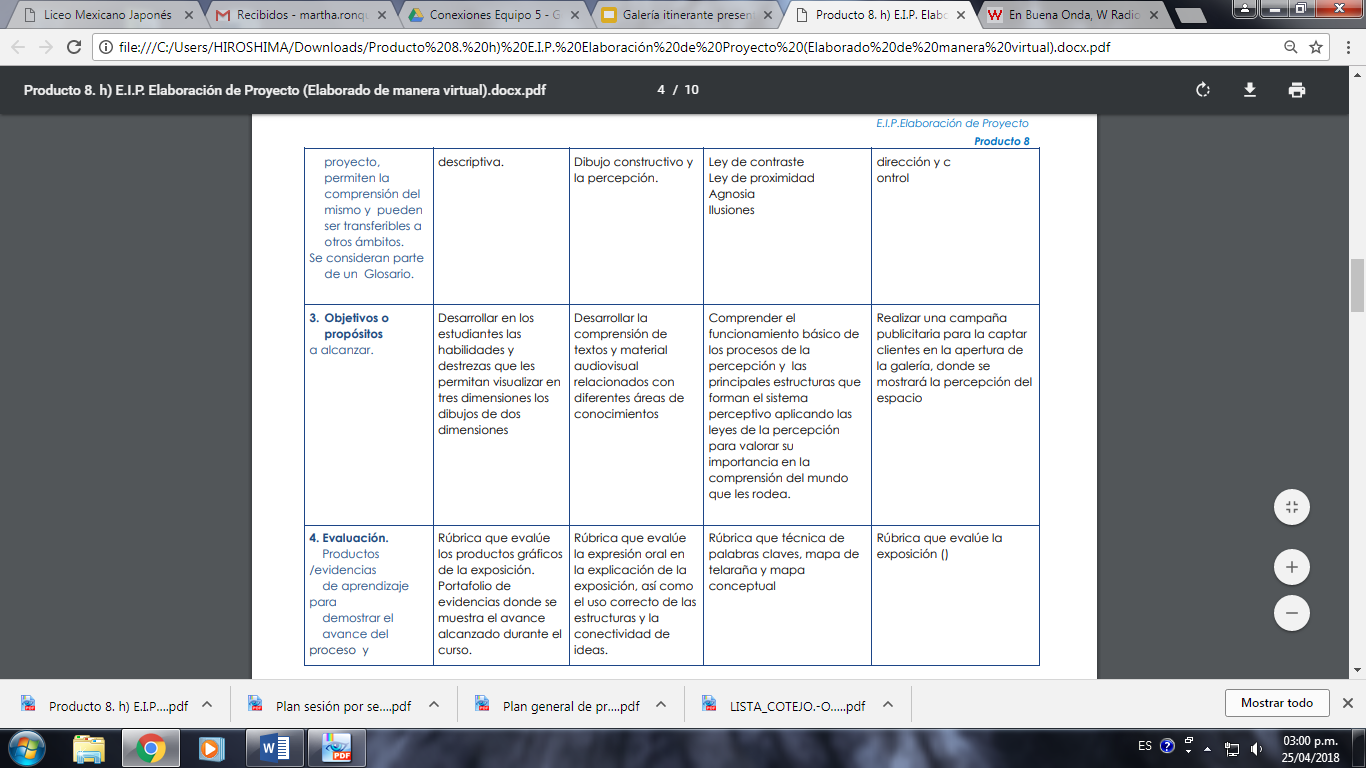 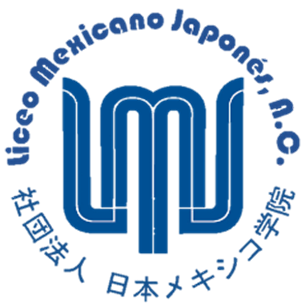 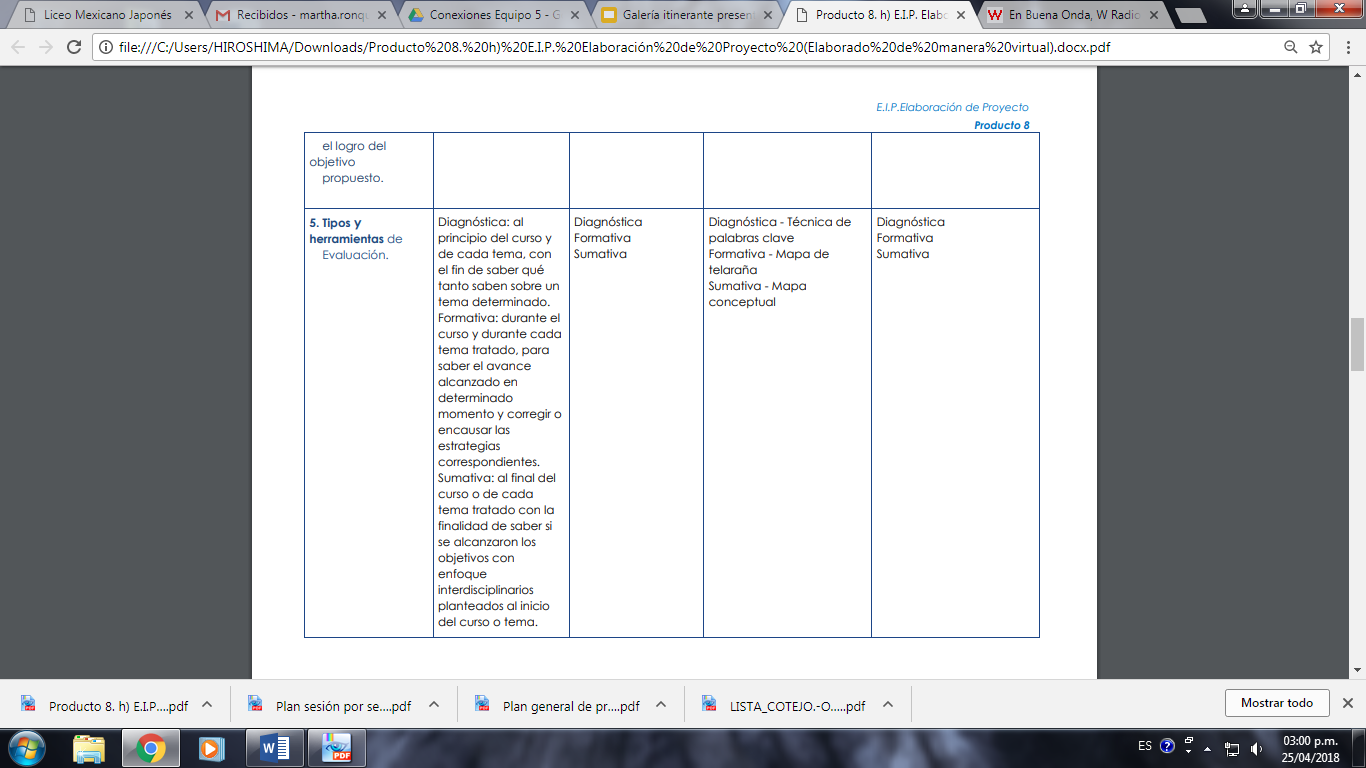 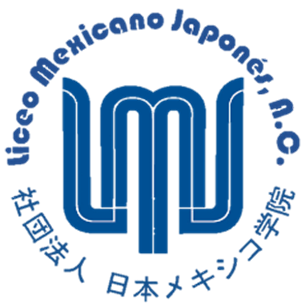 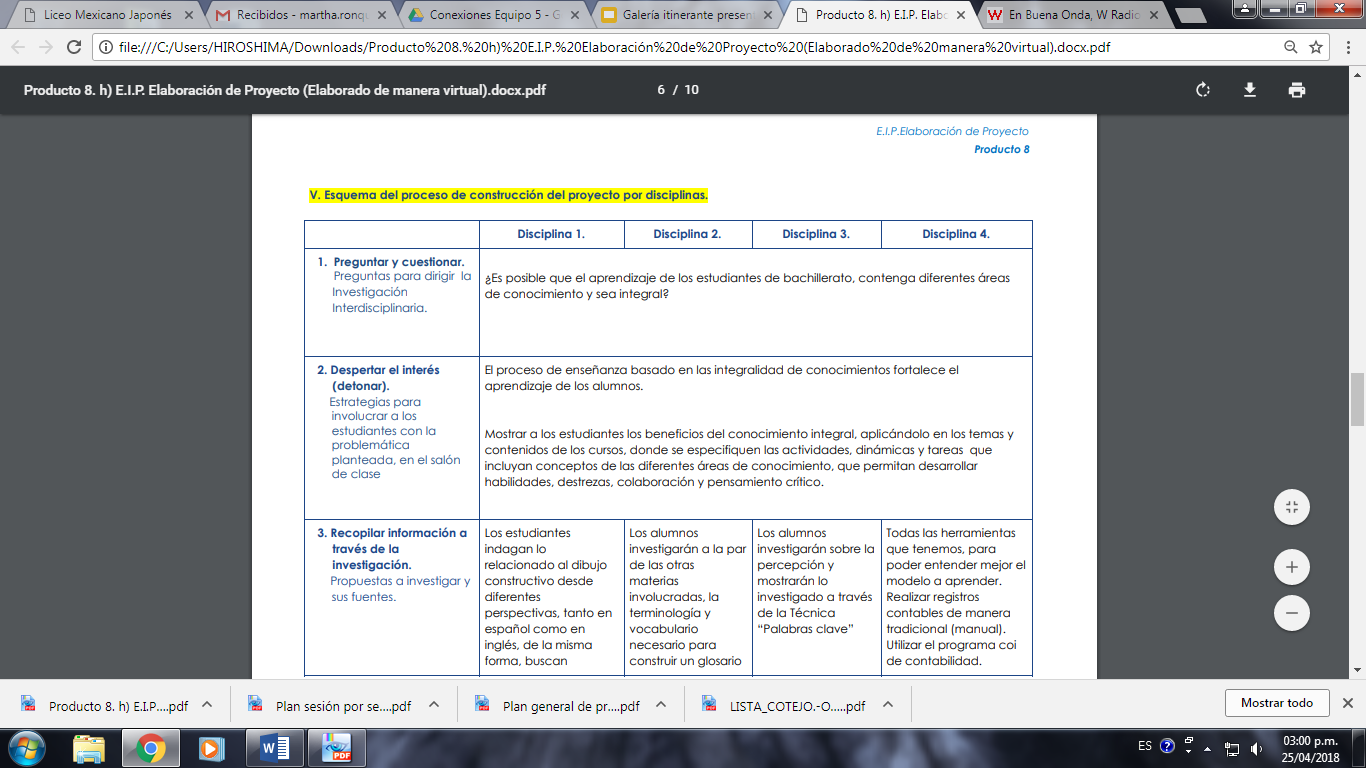 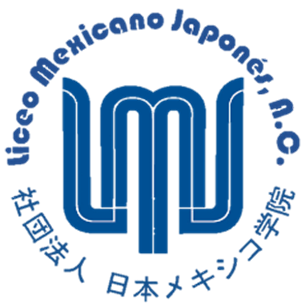 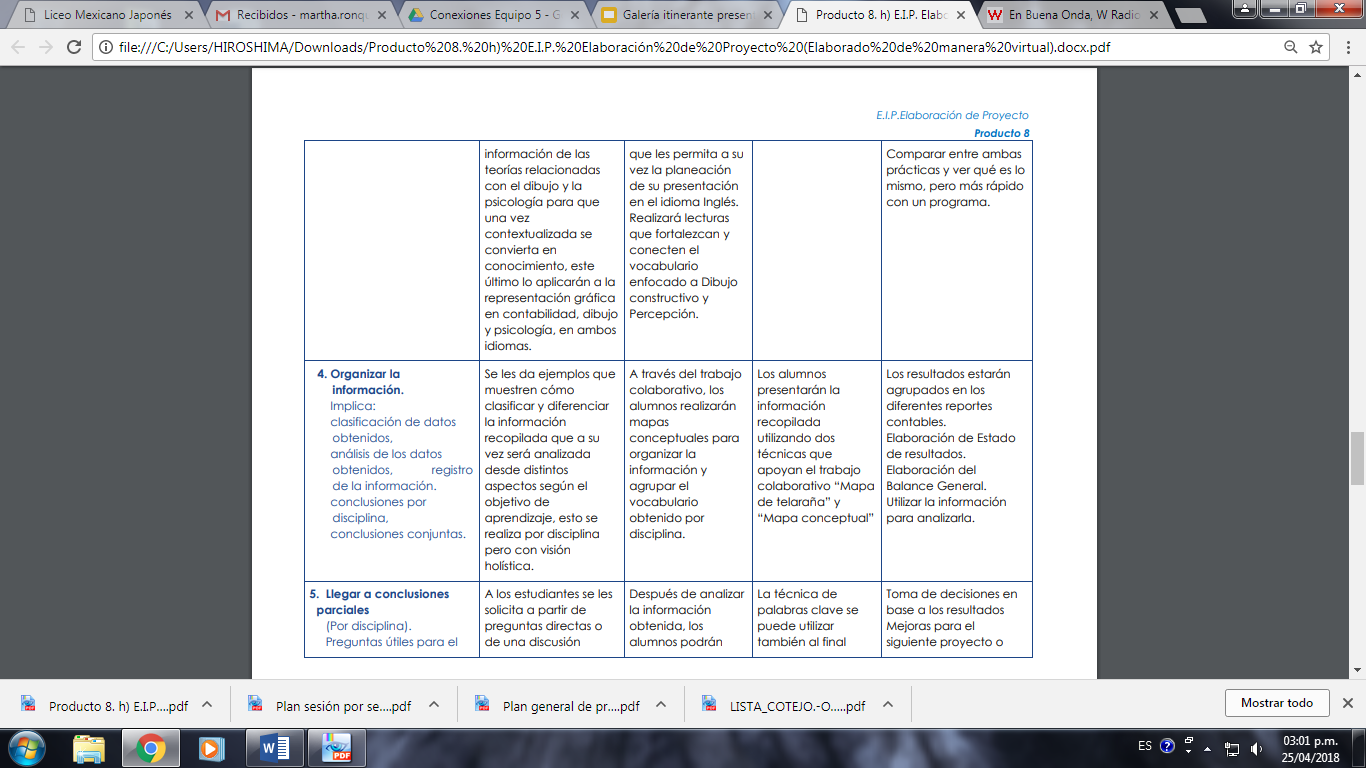 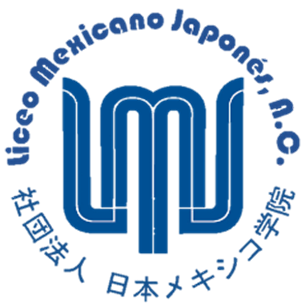 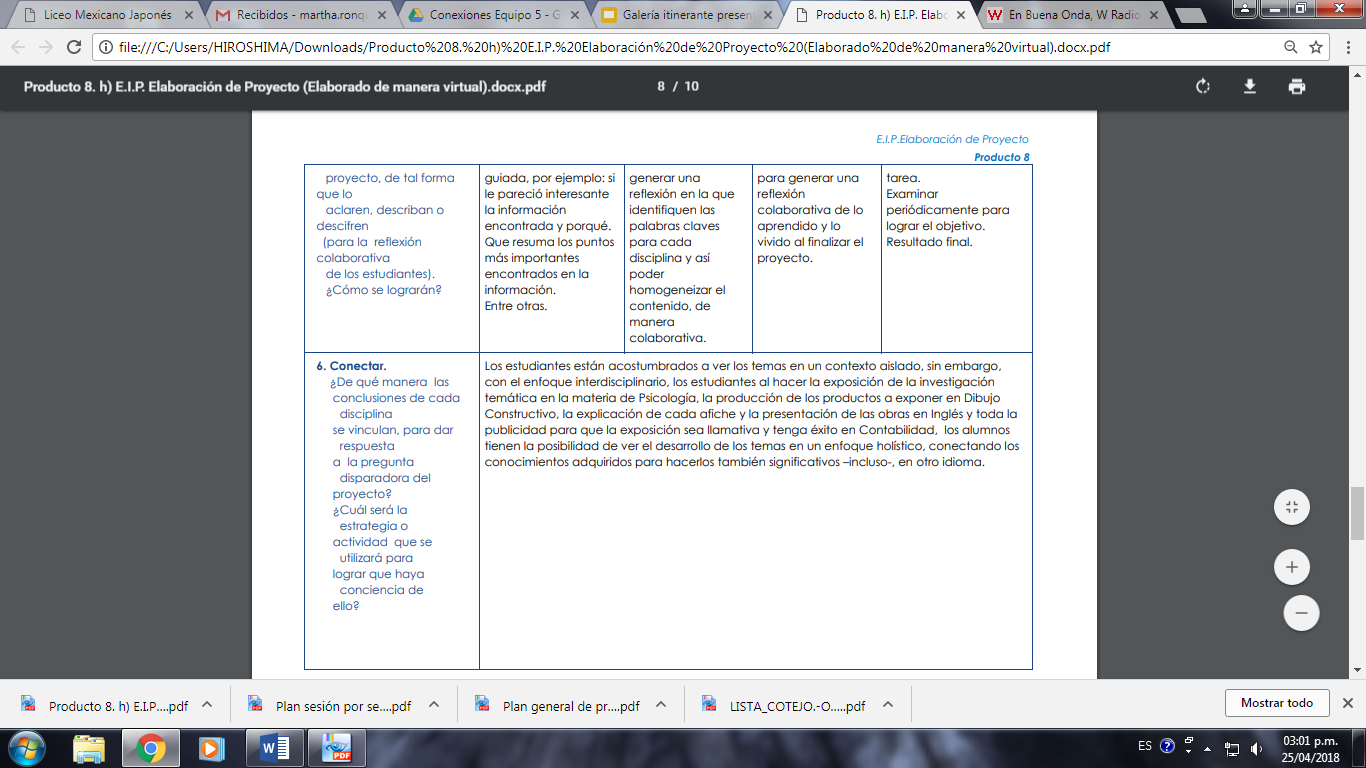 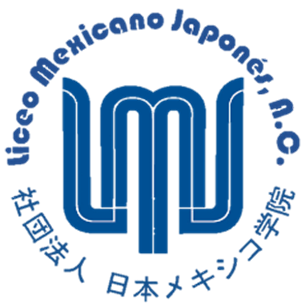 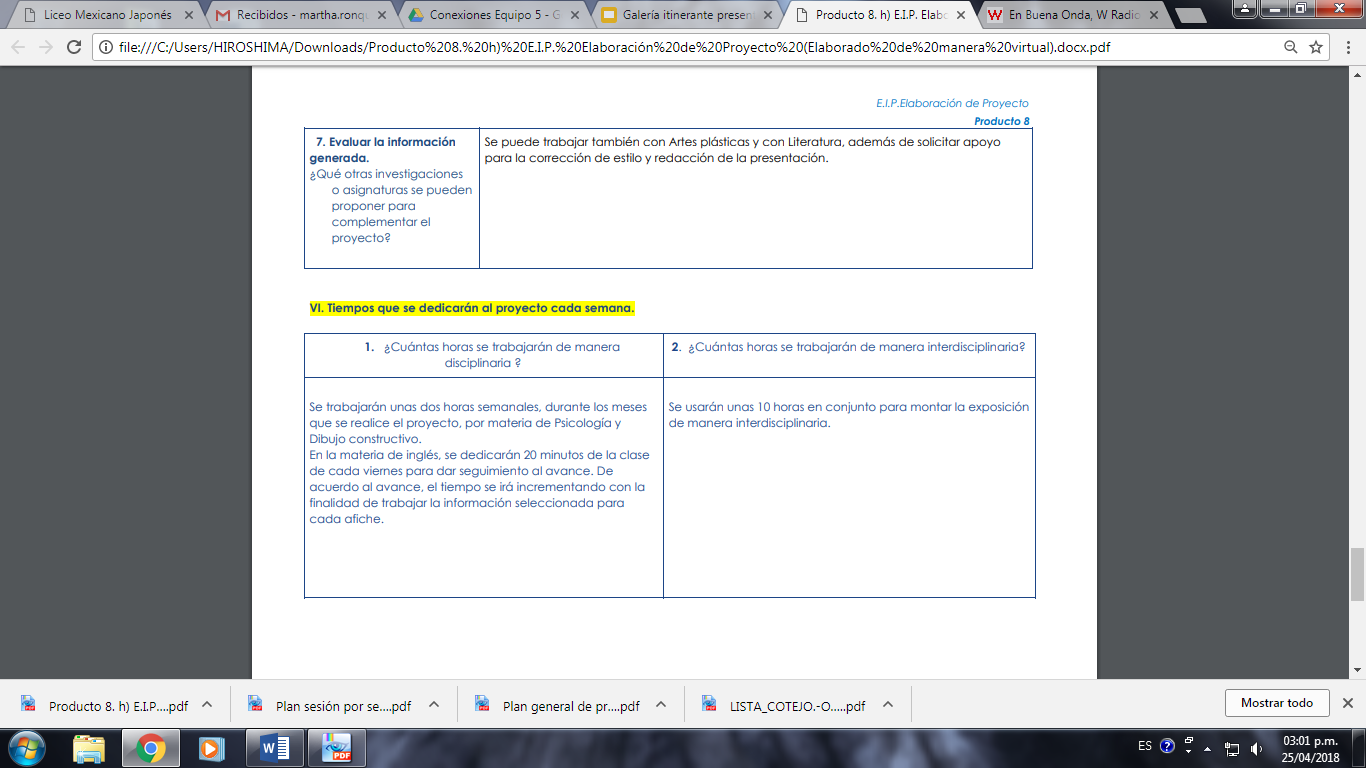 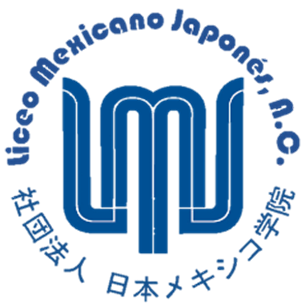 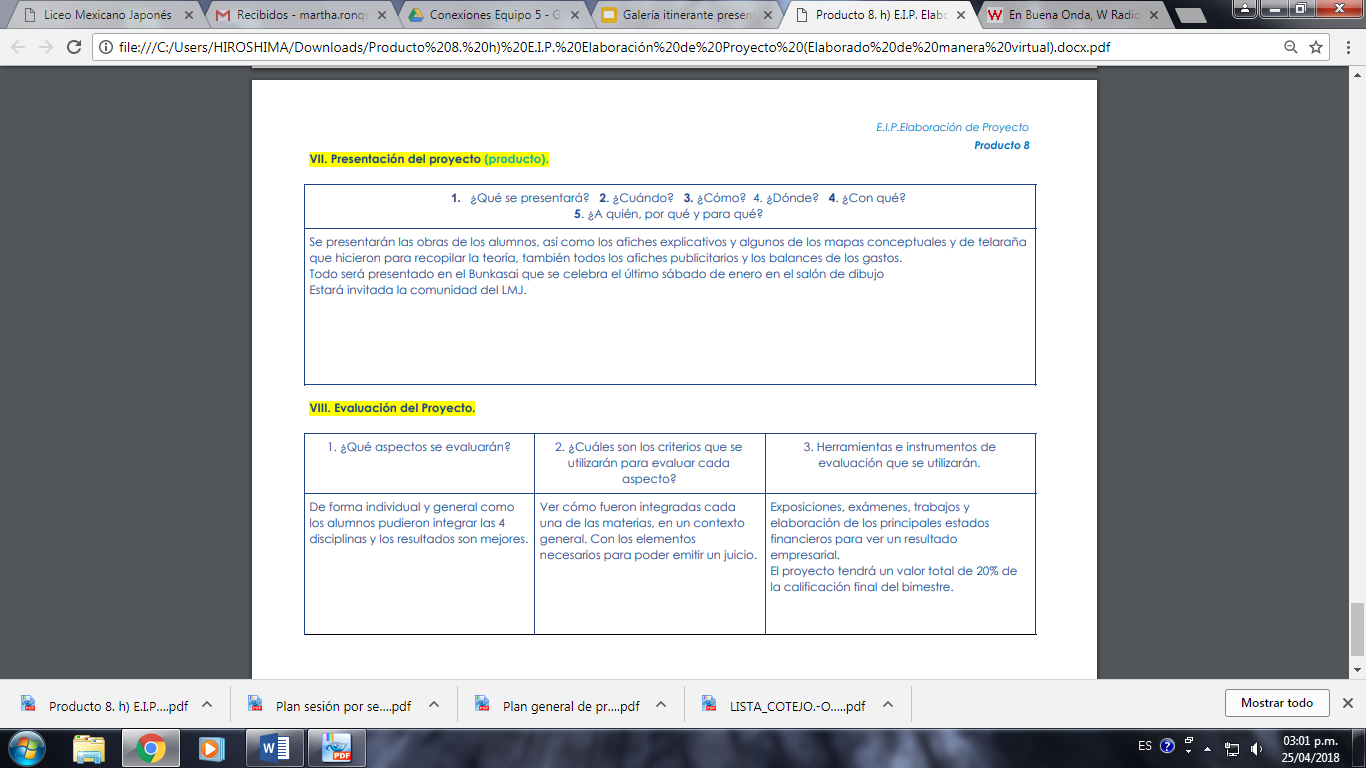 EVIDENCIAS
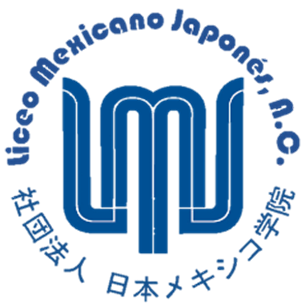 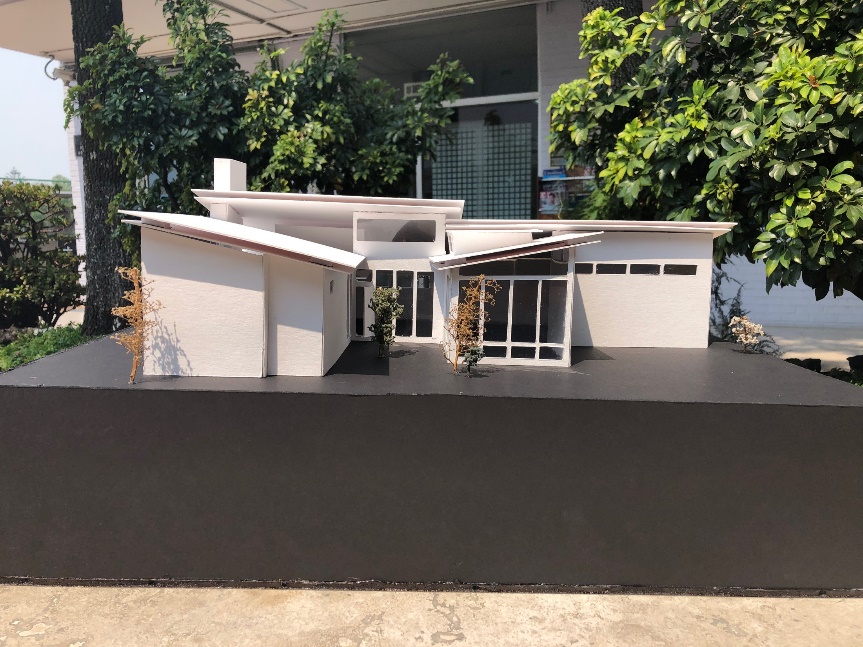 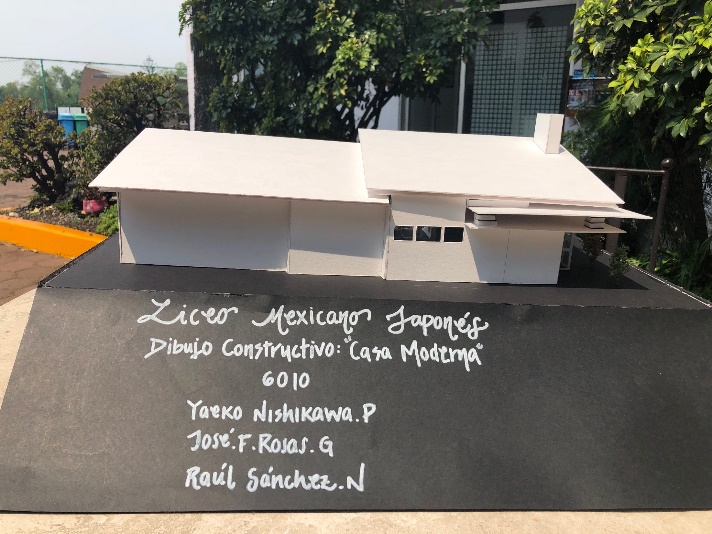 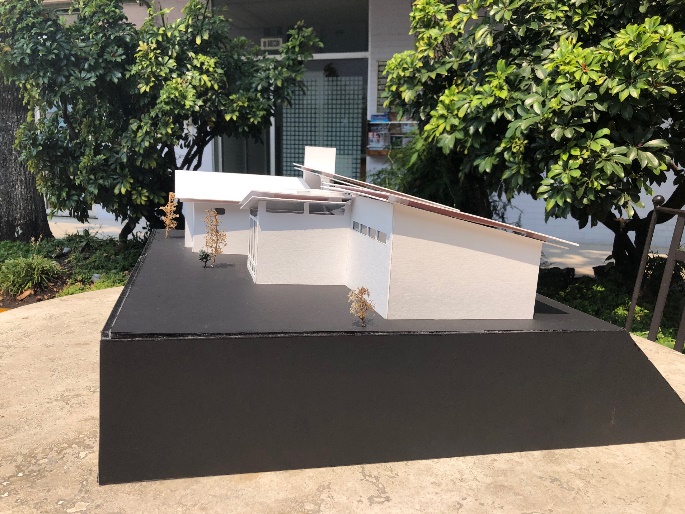 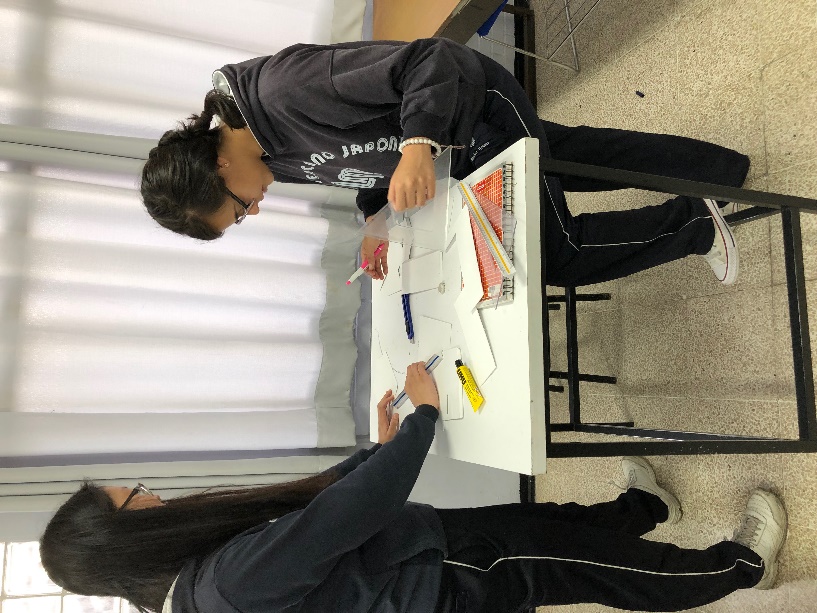 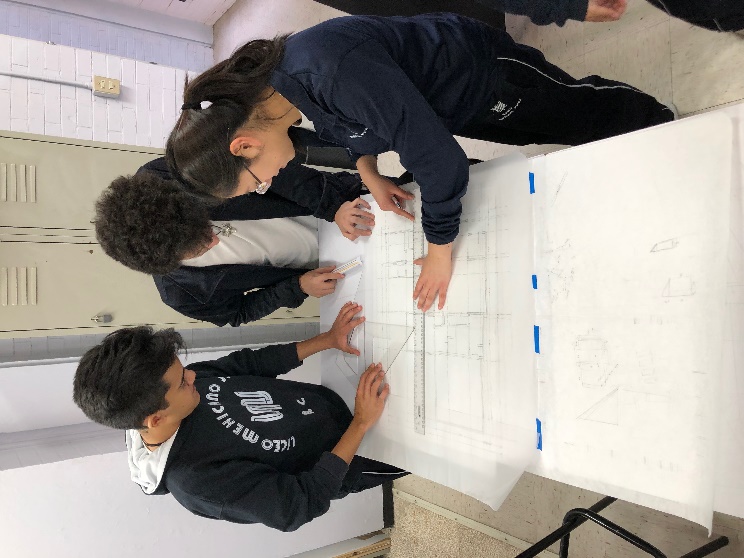 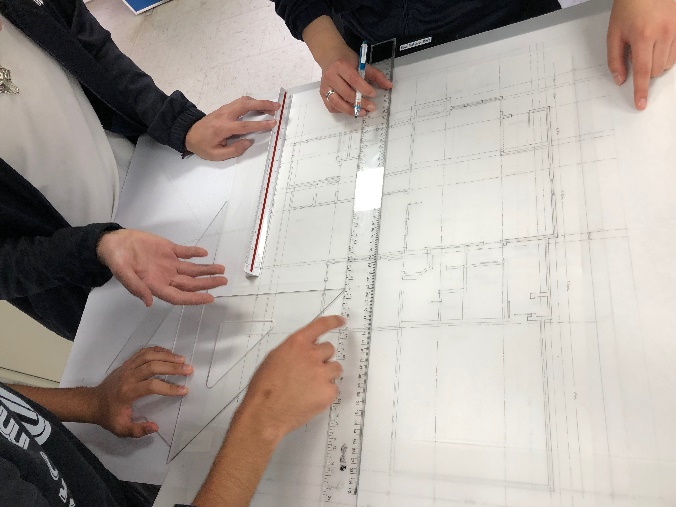 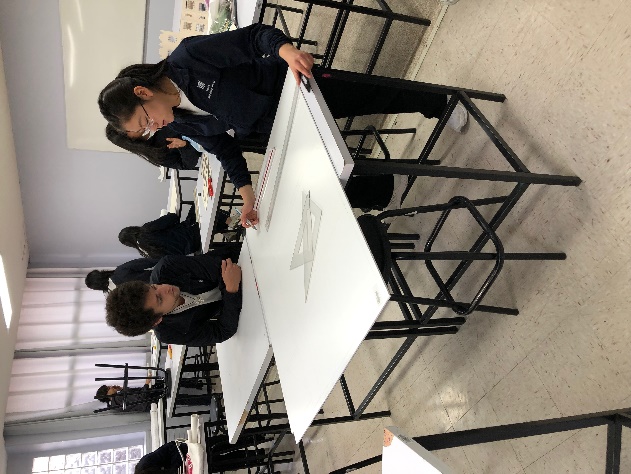 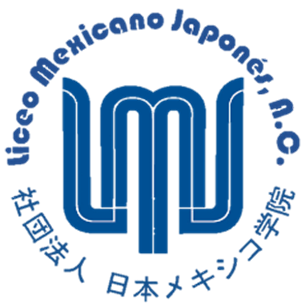 Evaluación: Tipos y Herramientas
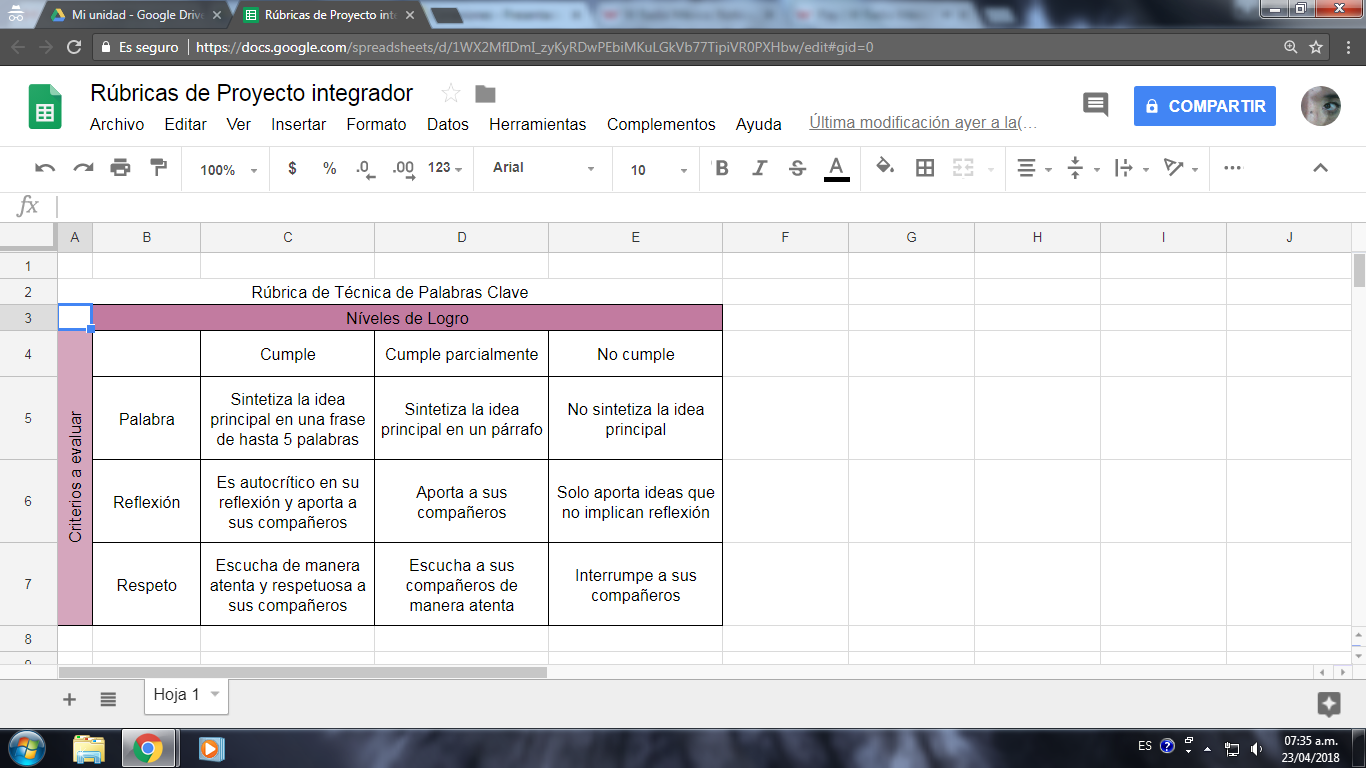 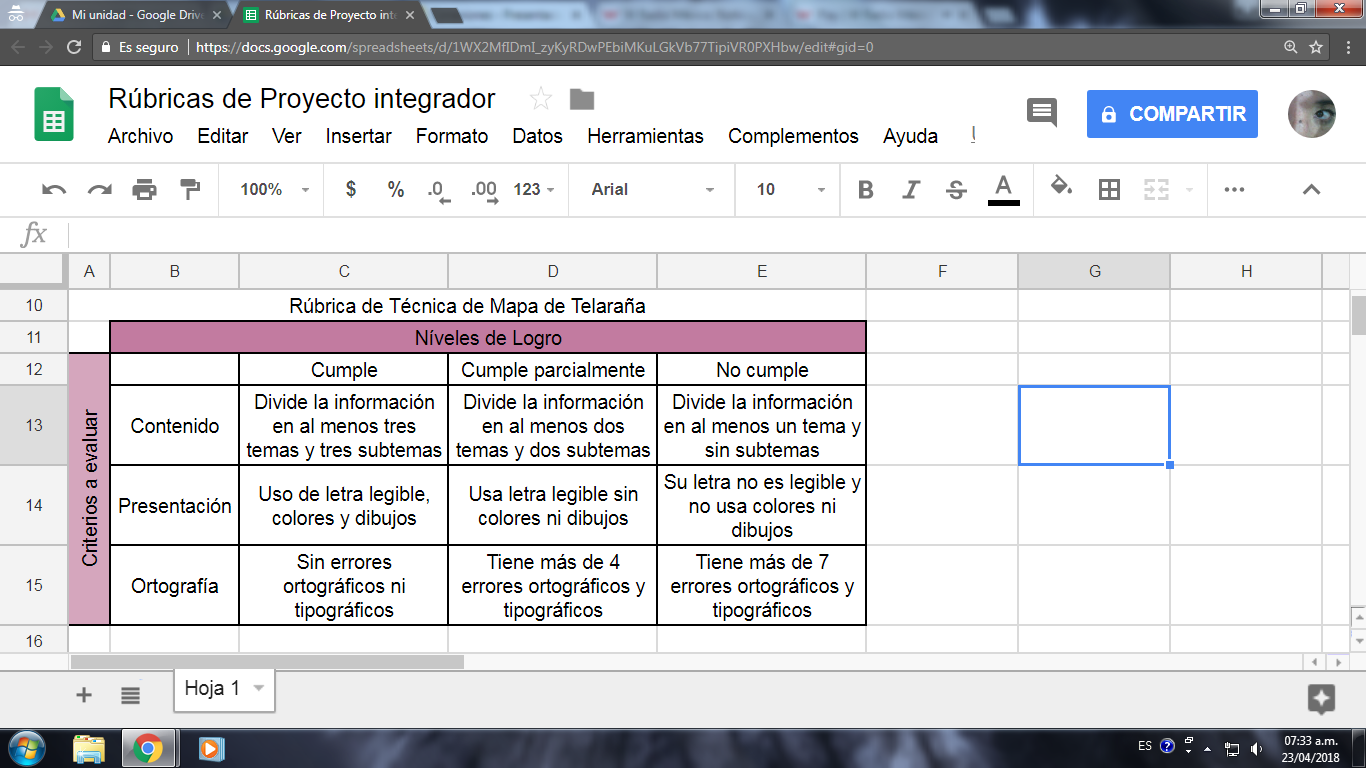 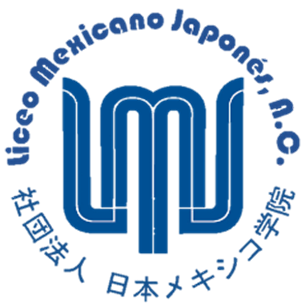 Evaluación: Formatos / Prerrequisitos
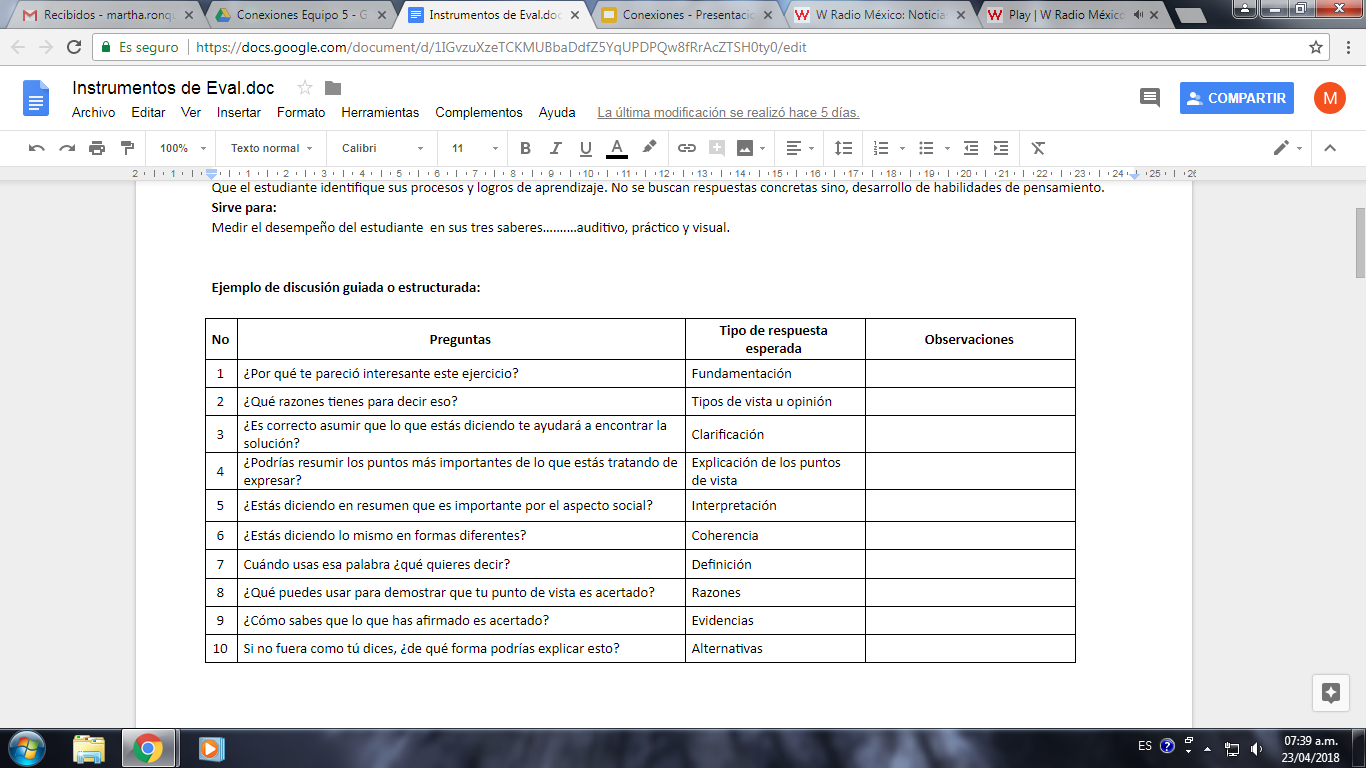 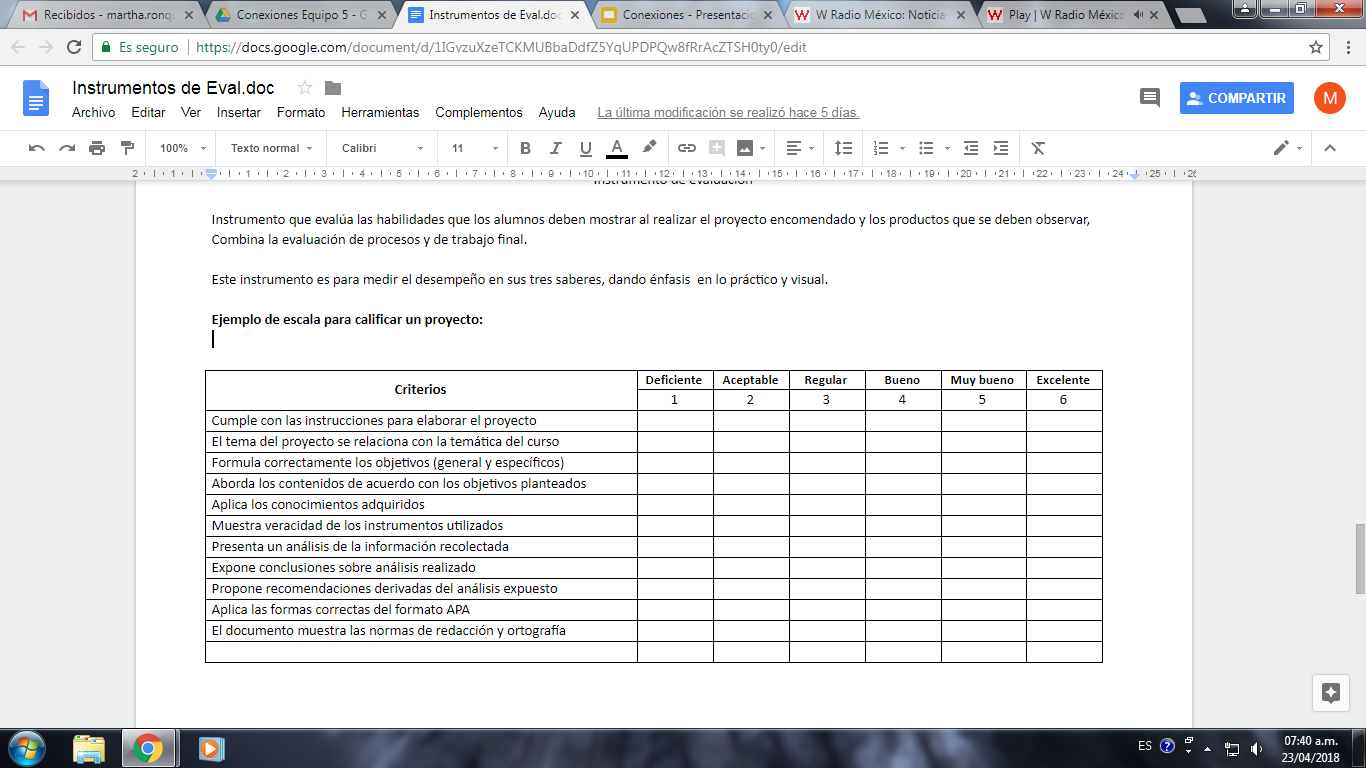 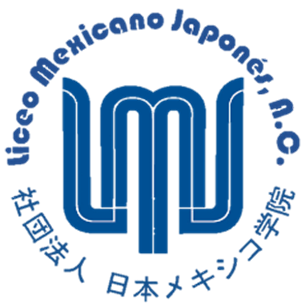 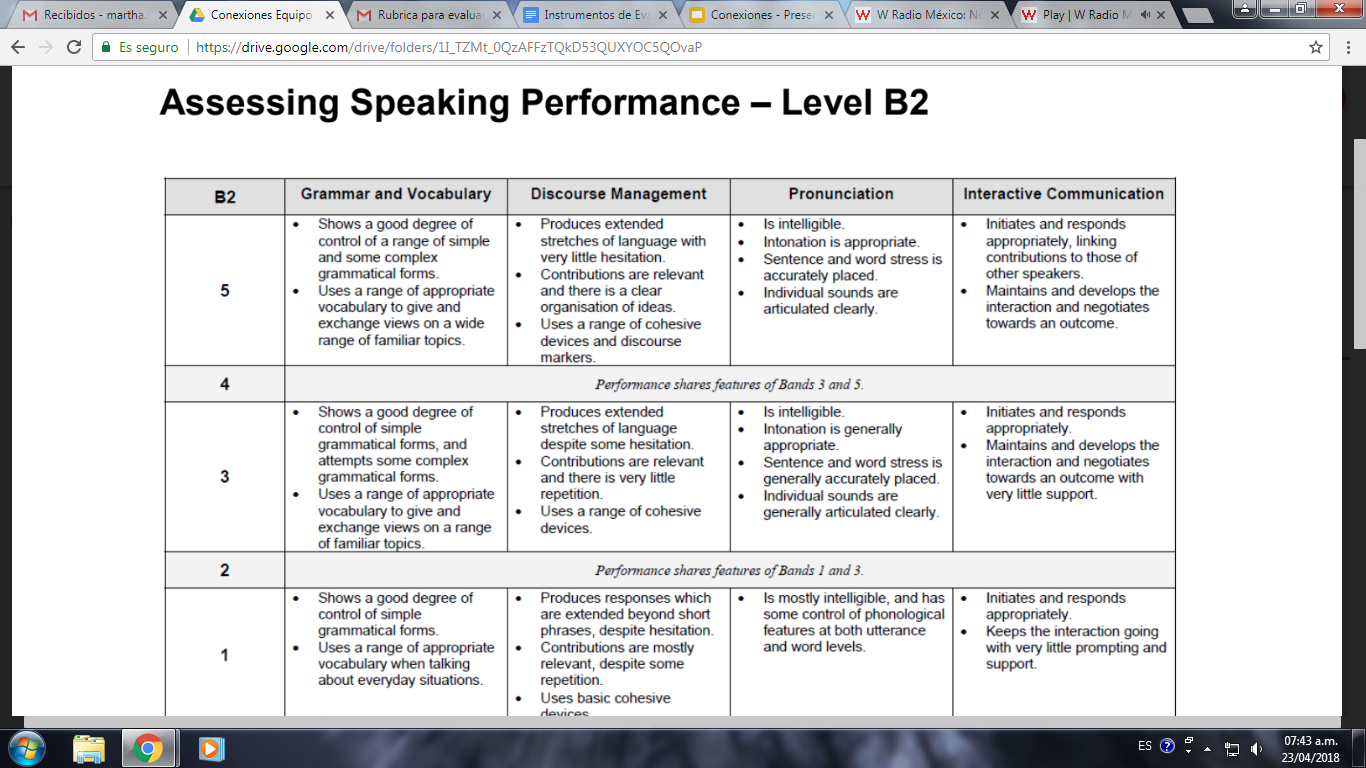 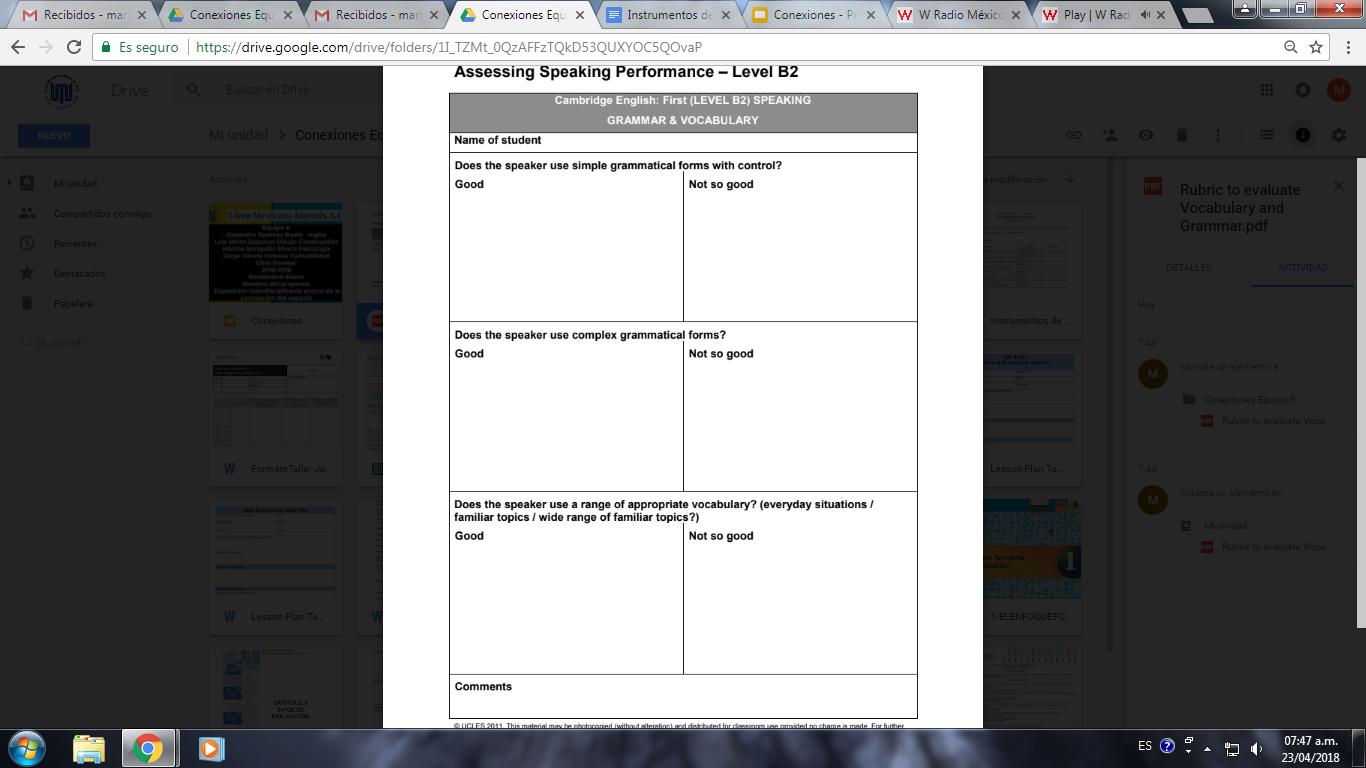 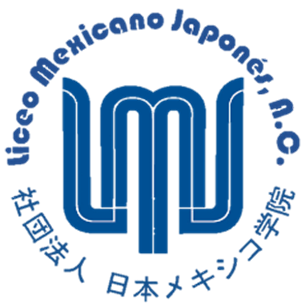 Evaluación: Formatos – Grupo Heterogéneo
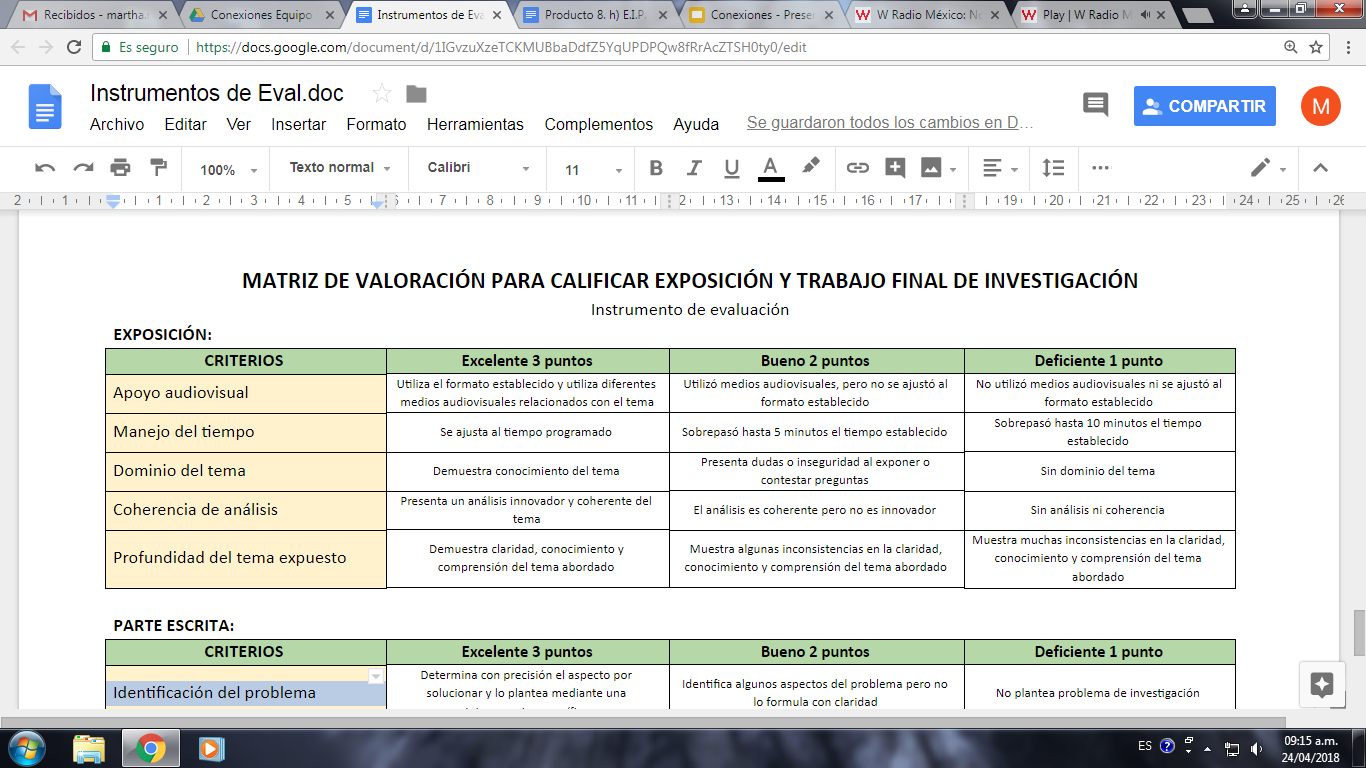 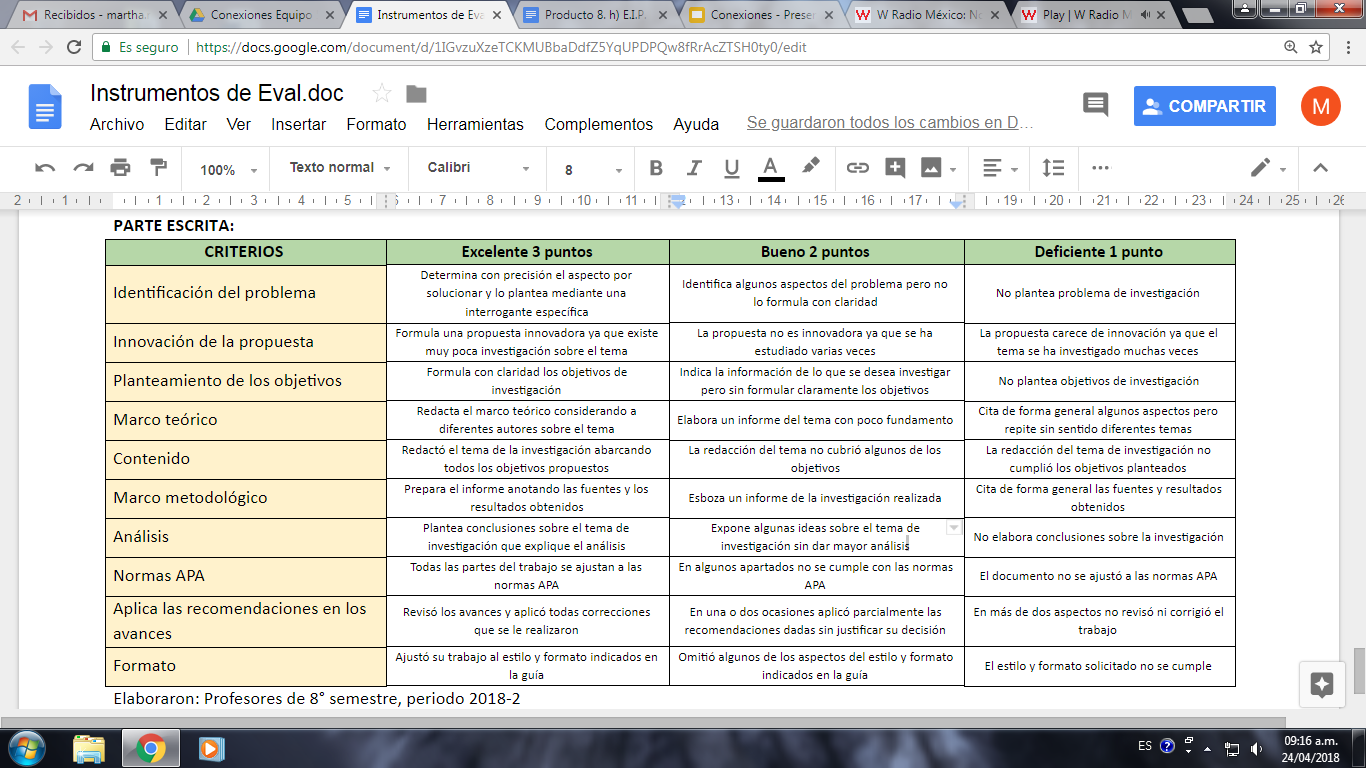 Lista de Pasos para Realizar una Infografía
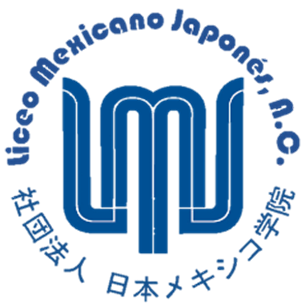 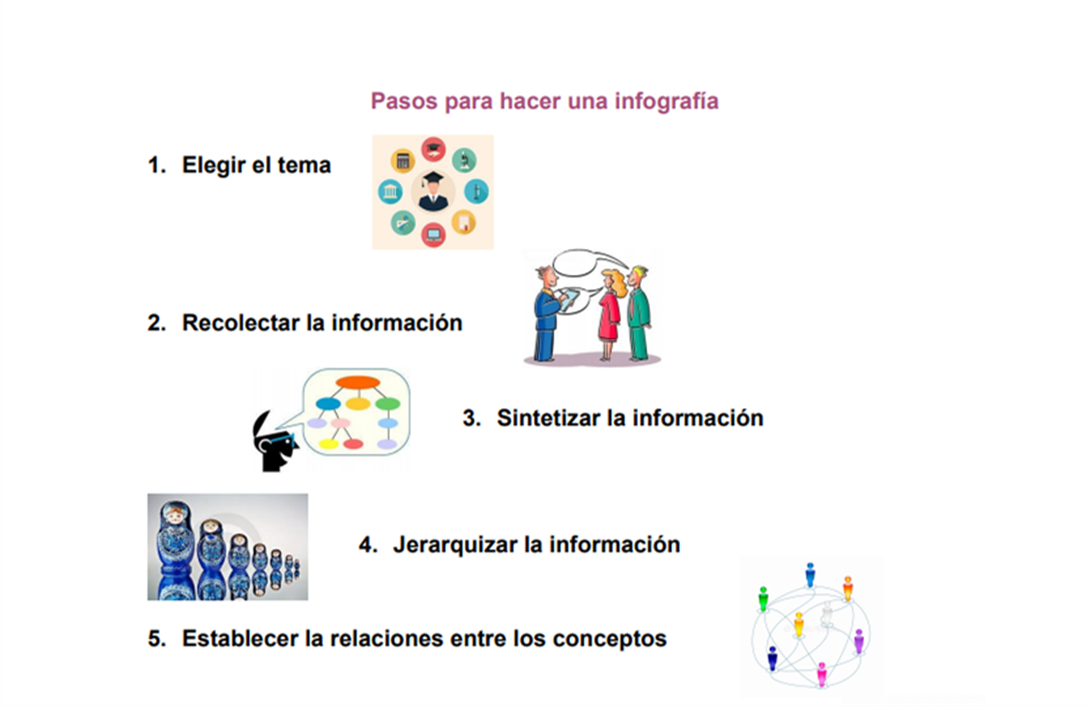 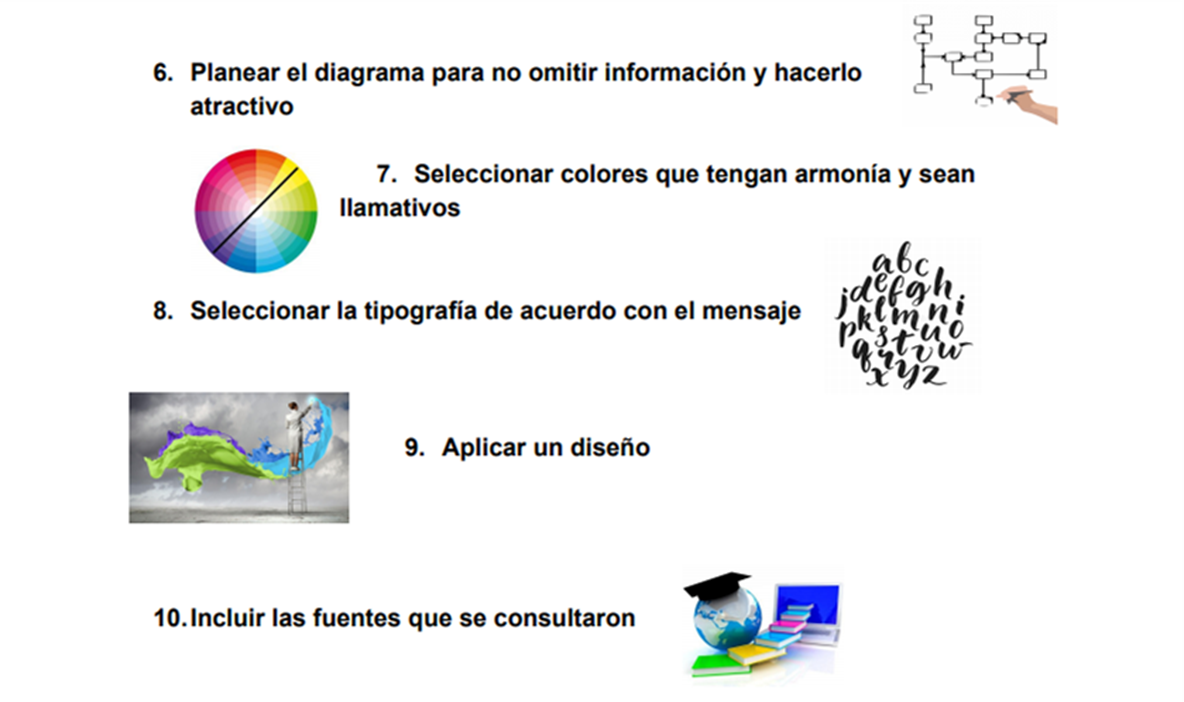 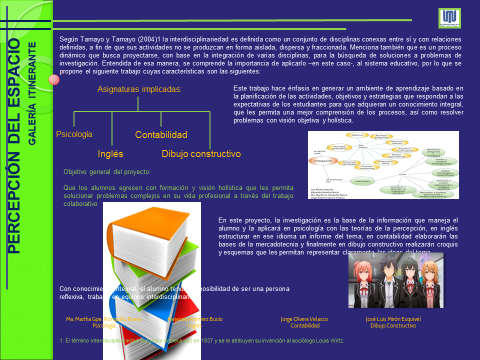 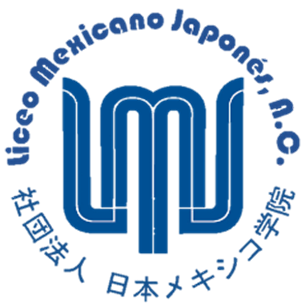 Reflexión personal Norika Amaya Palomino
Considero que las principales dificultades para la construcción del proyecto fueron los tiempos, buscar los temas donde los cuatro podíamos empatar, y saber el momento en que lo llevaremos a cabo. Para resolverlos, además de los espacios que nos dio la institución, buscamos trabajar en línea, auxiliándonos del Google drive.
Creo que el mayor resultado es un proyecto viable, que además puede ser usado en un evento institucional, y que creemos será de pertinencia para los estudiantes.
Siempre tenemos que estar dispuestos a mejorar y a aceptar que somos perfectibles.
Algo que reforcé es saber que los contenidos que vemos en mi materia, hay que buscarles aplicaciones en otras materias y en la vida real. También puedo destacar que el hecho de intercambiar experiencias y saberes con mis colegas me ha enriquecido como educadora y como persona.
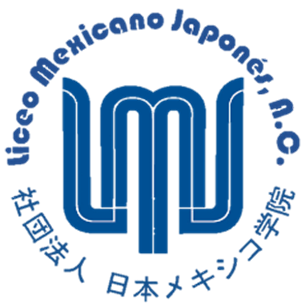 Reflexión personal Jorge Olvera Velasco
Como mención y especial apoyo que me brindaron mis compañeros, para poder entregar la parte correspondiente del proyecto, dicho por mis compañeros es difícil concordar en horarios, gracias a la tecnología se puede lograr un buen resultado.  El aprender de mis compañeros que son maestros en otras disciplinas y ver que piensan diferente a ti. Siempre aprendemos algo de otra persona y podemos llevar a la práctica lo aprendido y ver que hay otras formas para poder lograr un mejor aprendizaje.
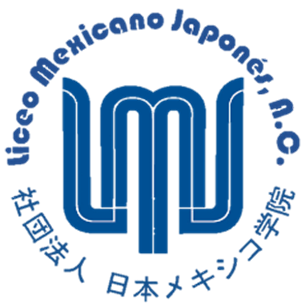 Reflexión personal Luis Mirón Esquivel
Las causas que nos impidieron realizar un mejor trabajo -entre otras-, fueron los horarios, los días de clase y las actividades personales, que al ser tan diferentes evitaron las reuniones con mayor periodicidad.
Sin embargo, considero que el esfuerzo de los integrantes ayudó con mucho a solventar estos problemas y al final, logramos construir un trabajo del cual nos sentimos orgullosos. Uno de los resultados obtenidos fue comprender la importancia del trabajo interdisciplinario, otro fue el aprendizaje que adquirimos unos de los otros al trabajar juntos. Por último, continuaré trabajando en integrar las diferentes áreas conocimientos en beneficio de la formación de los estudiantes y que su aprendizaje sea con enfoque holístico.
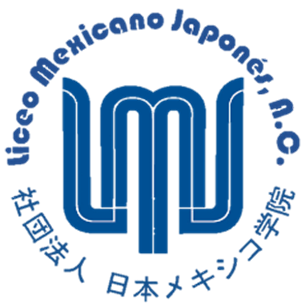 Reflexión personal Alejandra Ramírez Bucio
Durante la construcción de este proyecto, la principal dificultad a la que me enfrenté fue la falta de tiempo con relación a la carga de trabajo ya existente, además de los horarios tan diferentes que tenemos los integrantes del equipo. El aspecto del tiempo se resolvió sacrificando momentos de convivencia familiar o tiempo de descanso para poder realizar las lecturas y el análisis de las mismas. En cuanto a los horarios, tuvimos que combinar las sesiones presenciales con trabajo a través del Drive. Me parece que los productos que se han entregado han sido de muy buena calidad y son la perfecta evidencia del empeño y el esfuerzo. En cuanto a lo aprendido, la convivencia con expertos en otras disciplinas ha enriquecido mis perspectivas en el proceso de enseñanza-aprendizaje, además de hacer más agradable el día a día en el trabajo.